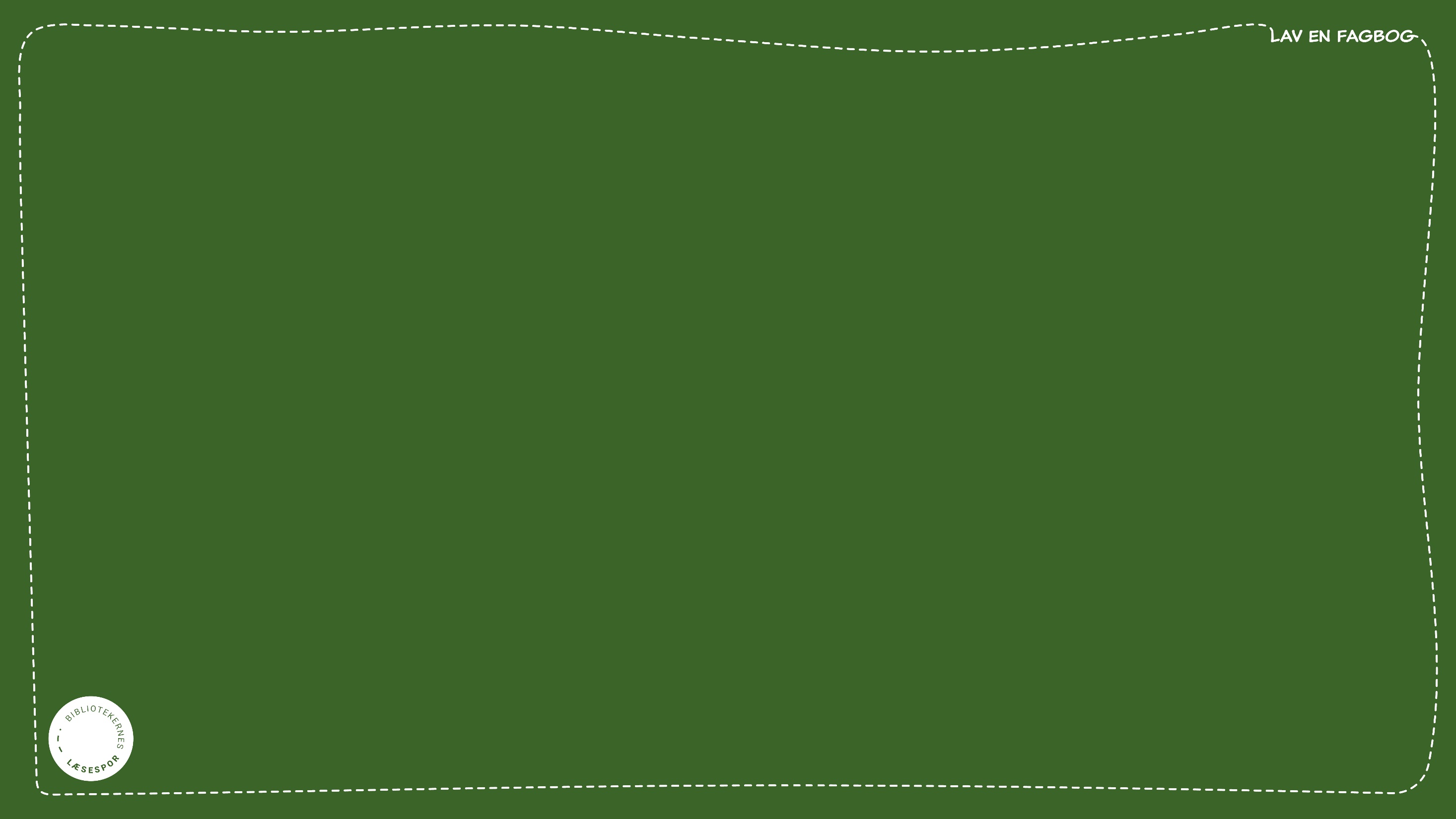 DEN STORE DYREQUIZ
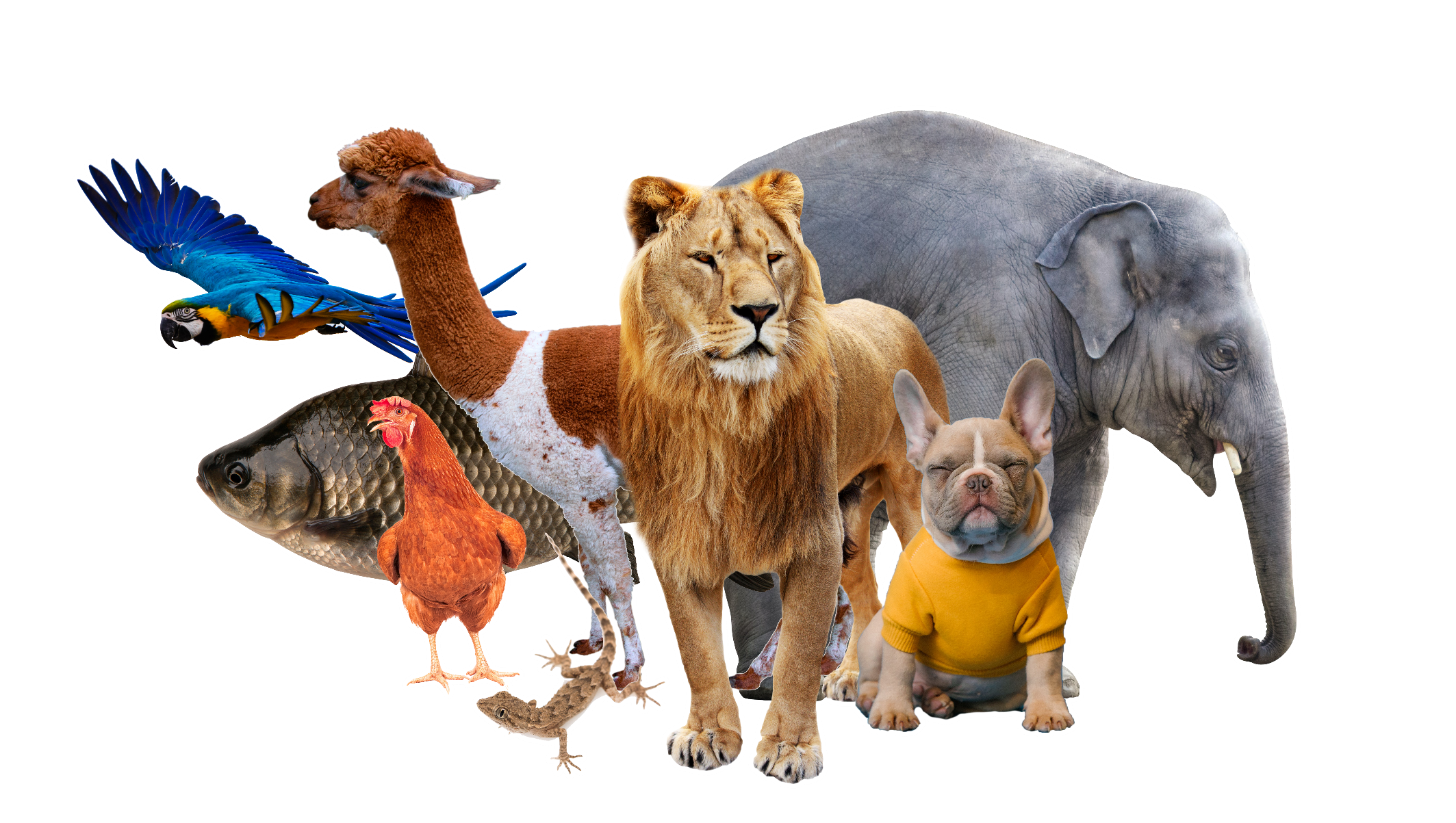 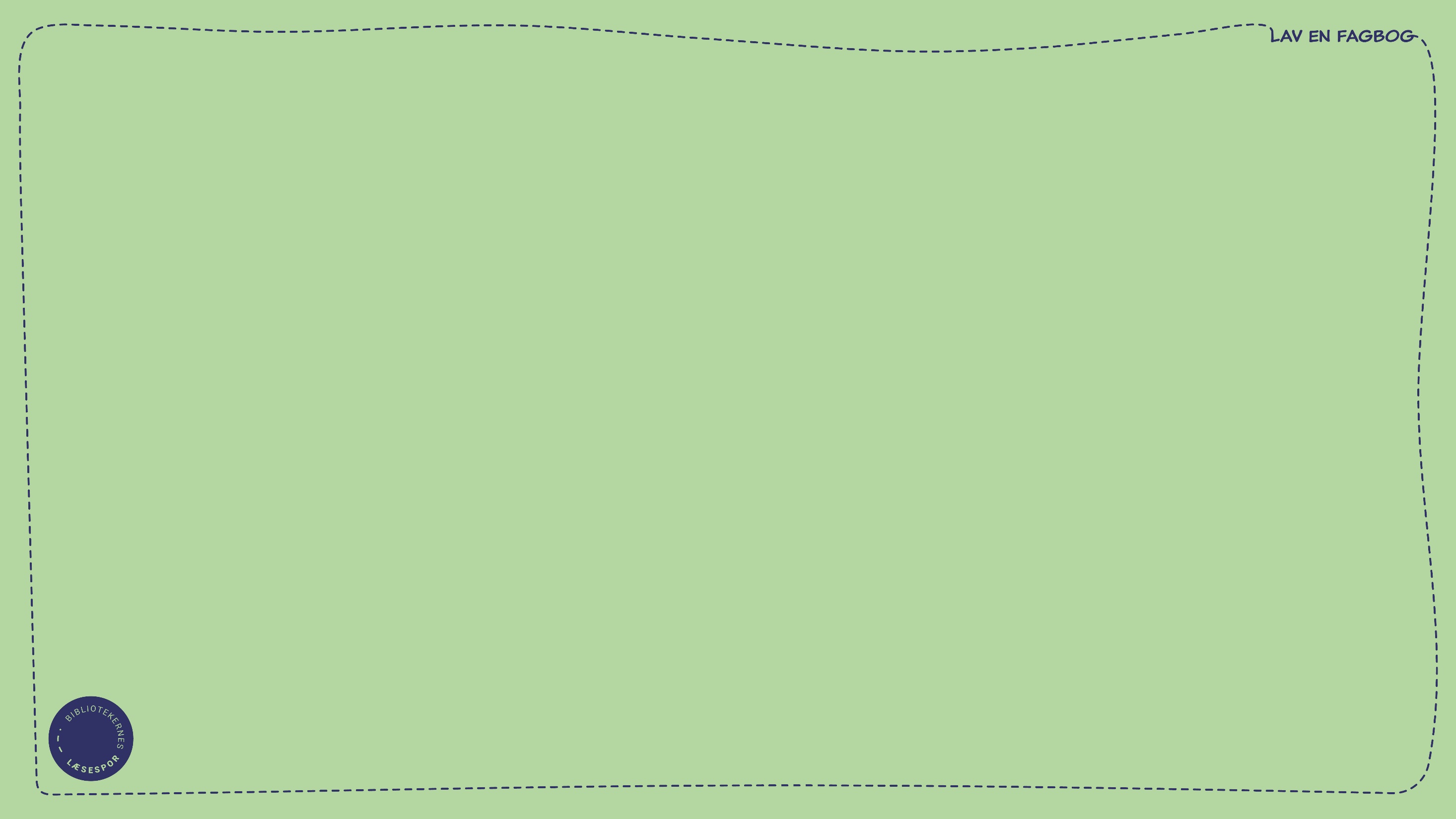 Hvor meget kan en hanløve æde på et måltid?
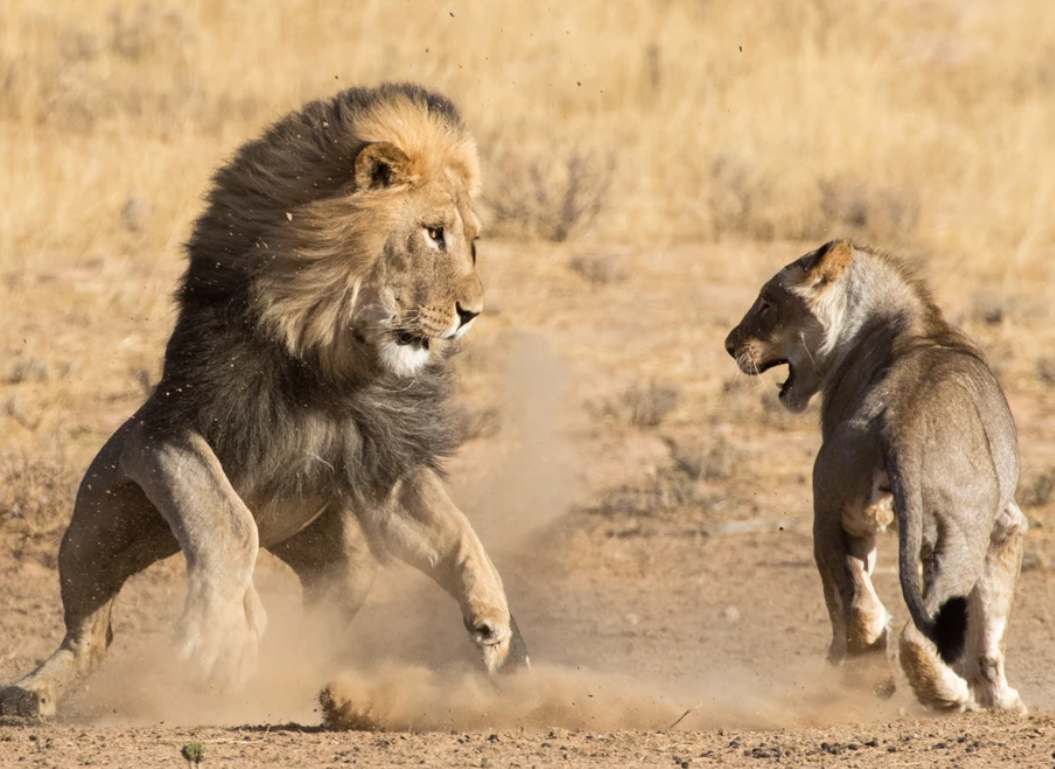 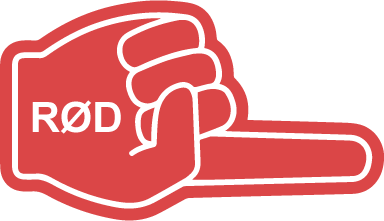 38 kilo
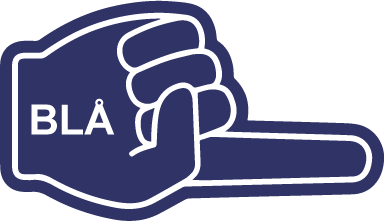 154 kilo
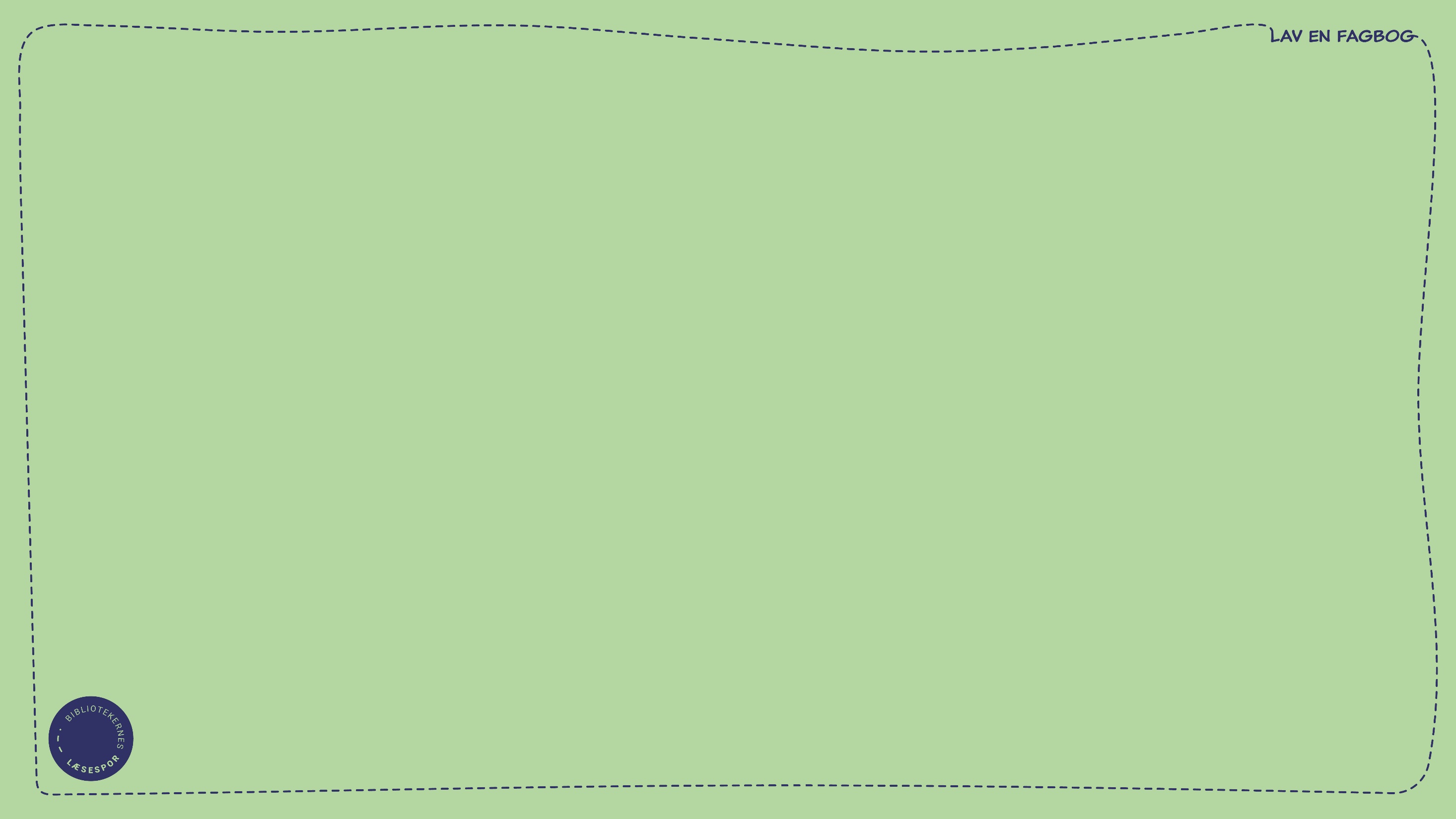 Hvor meget kan en hanløve æde på et måltid?
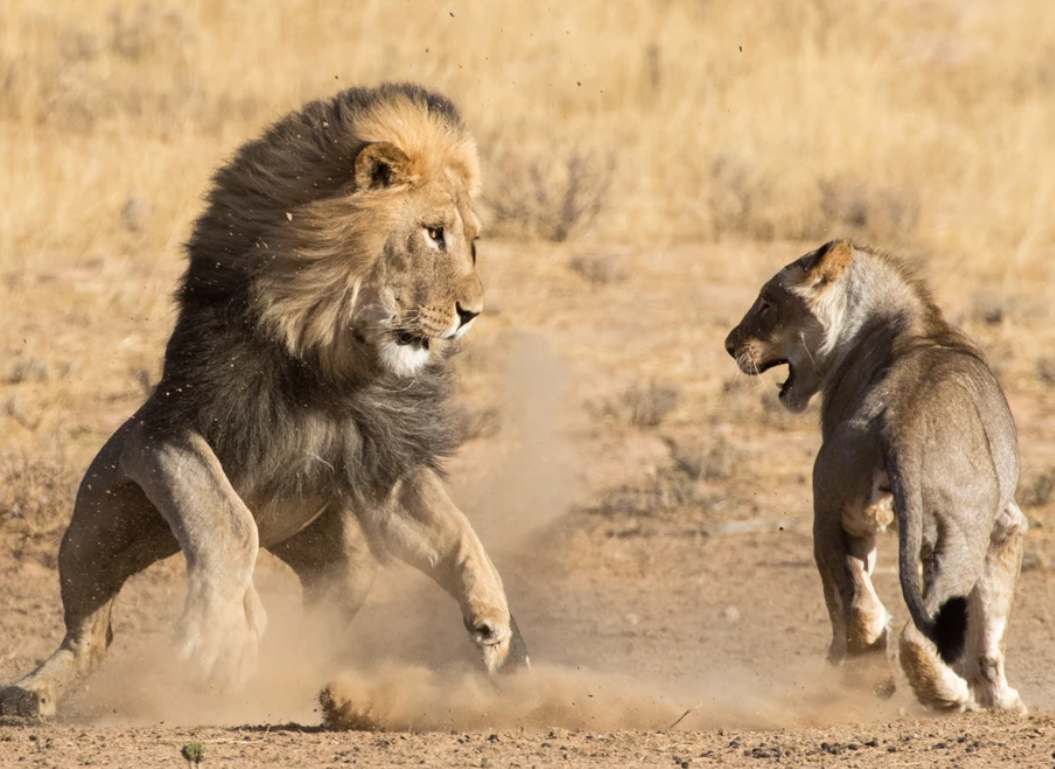 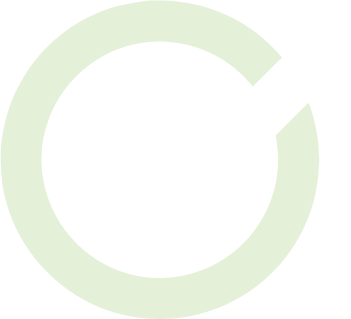 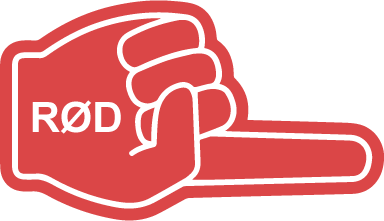 38 kilo
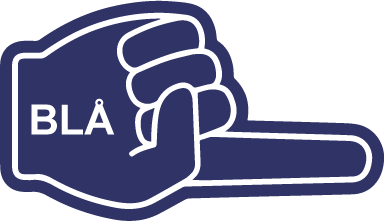 154 kilo
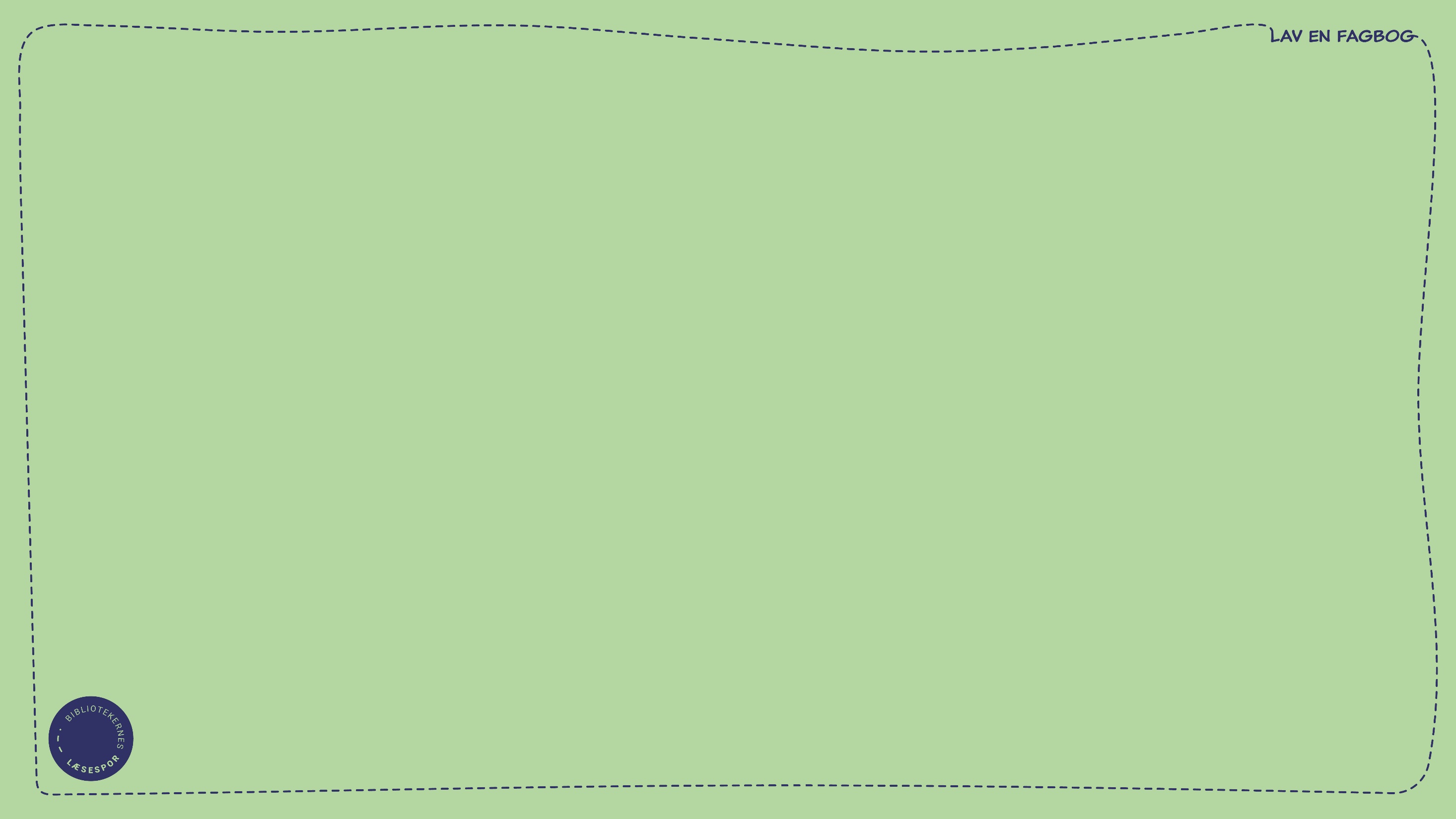 Hvor mange kilo lort laver en elefant om dagen?
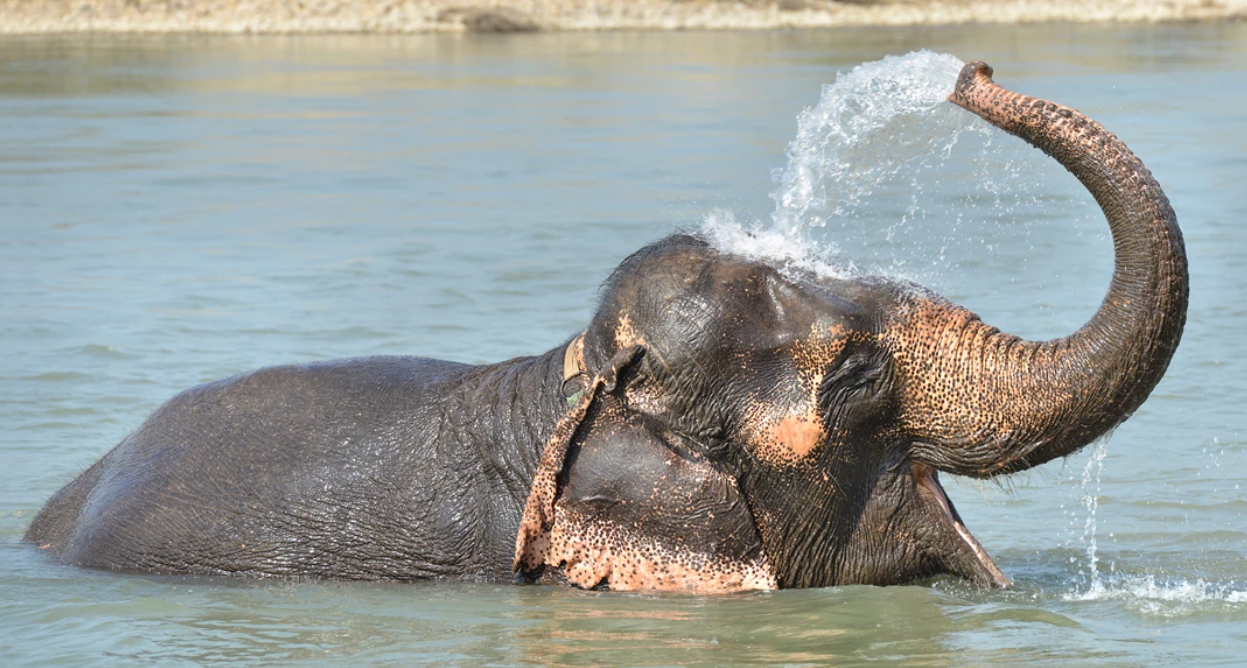 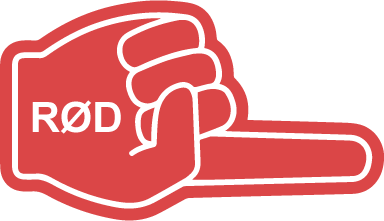 200 kilo
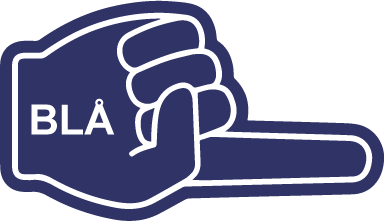 20 kilo
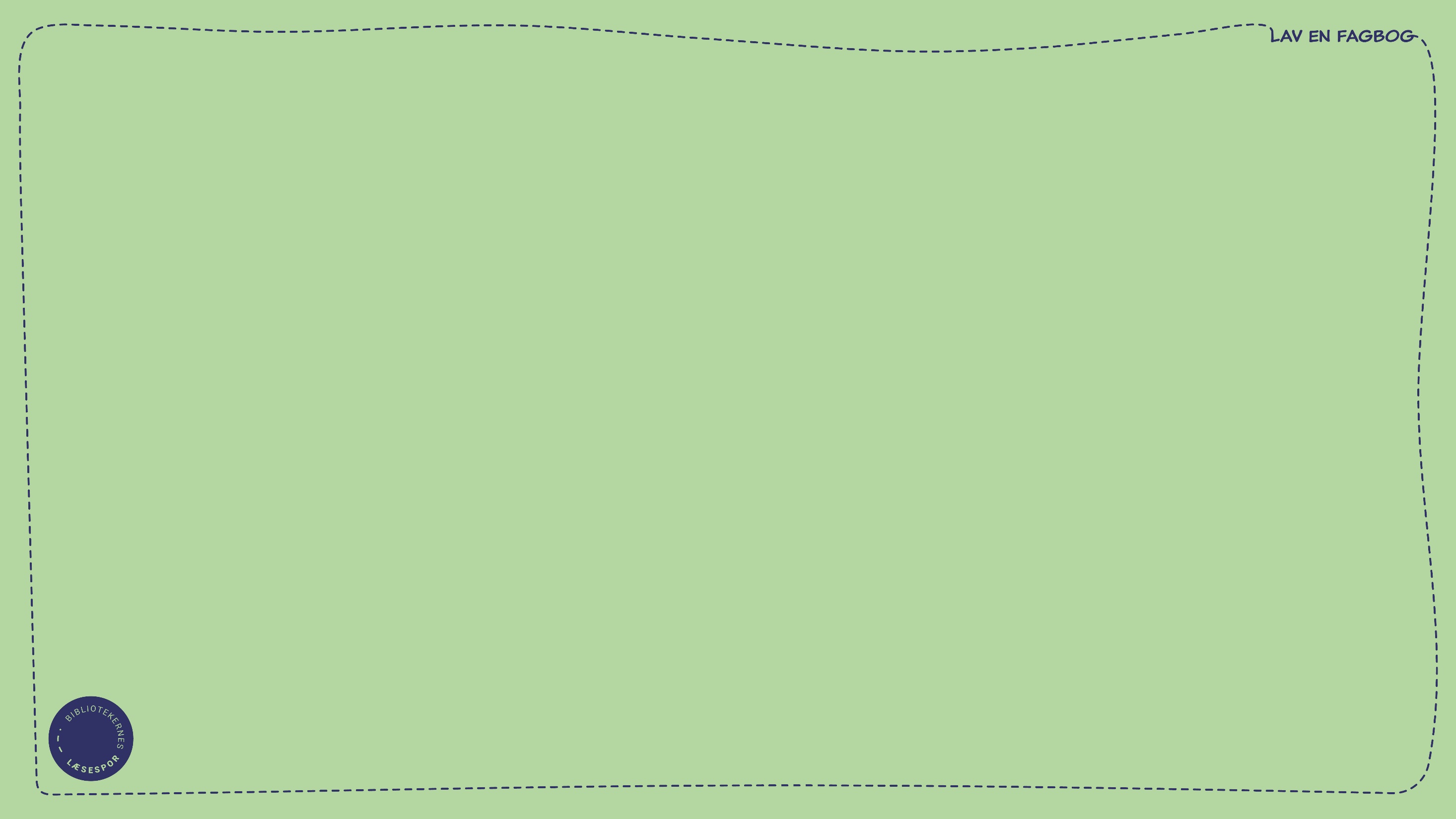 Hvor mange kilo lort laver en elefant om dagen?
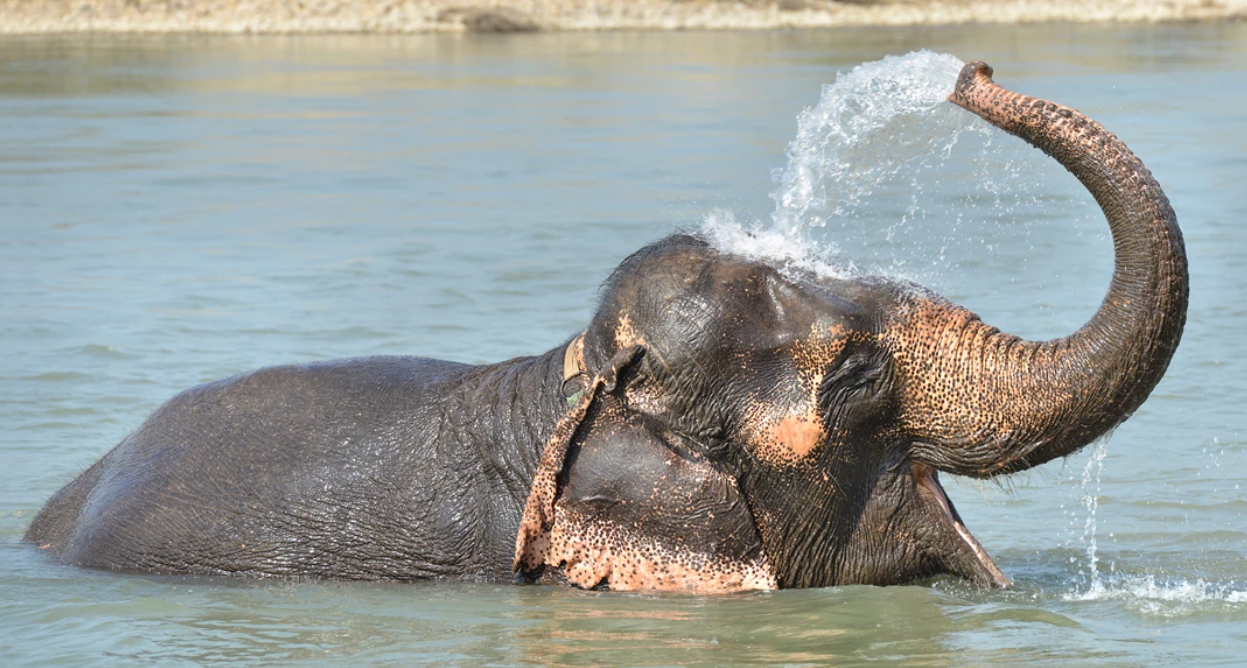 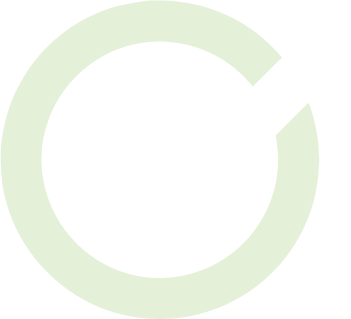 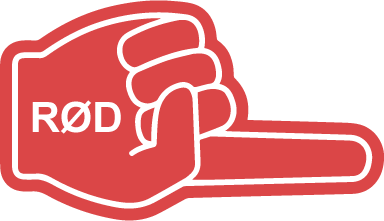 200 kilo
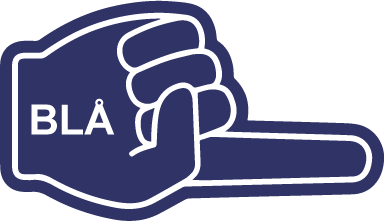 20 kilo
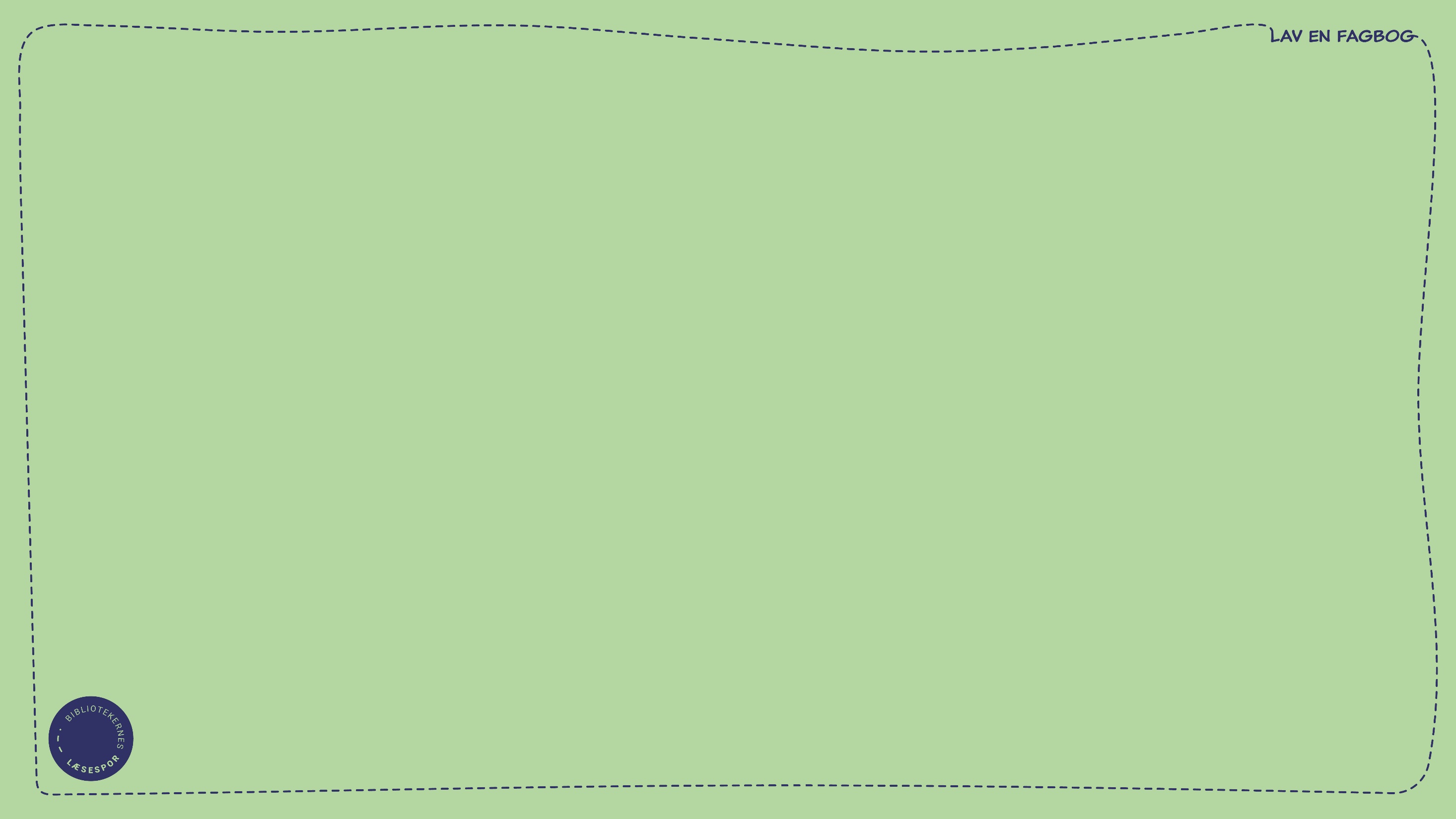 Bliver hvalrossens tænder ved med at vokse?
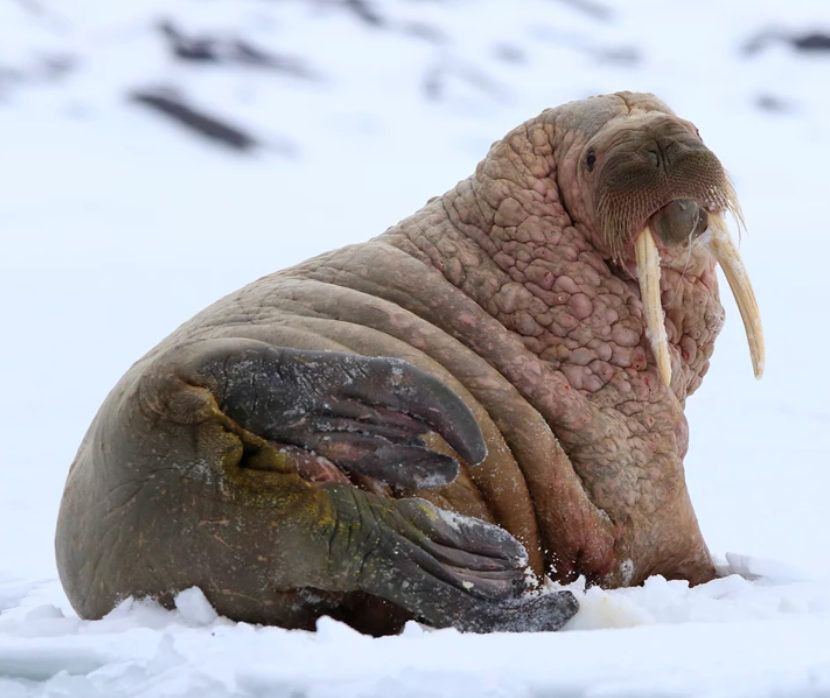 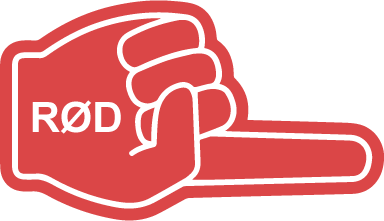 Nej
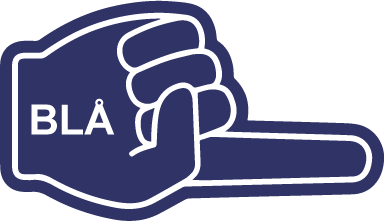 Ja
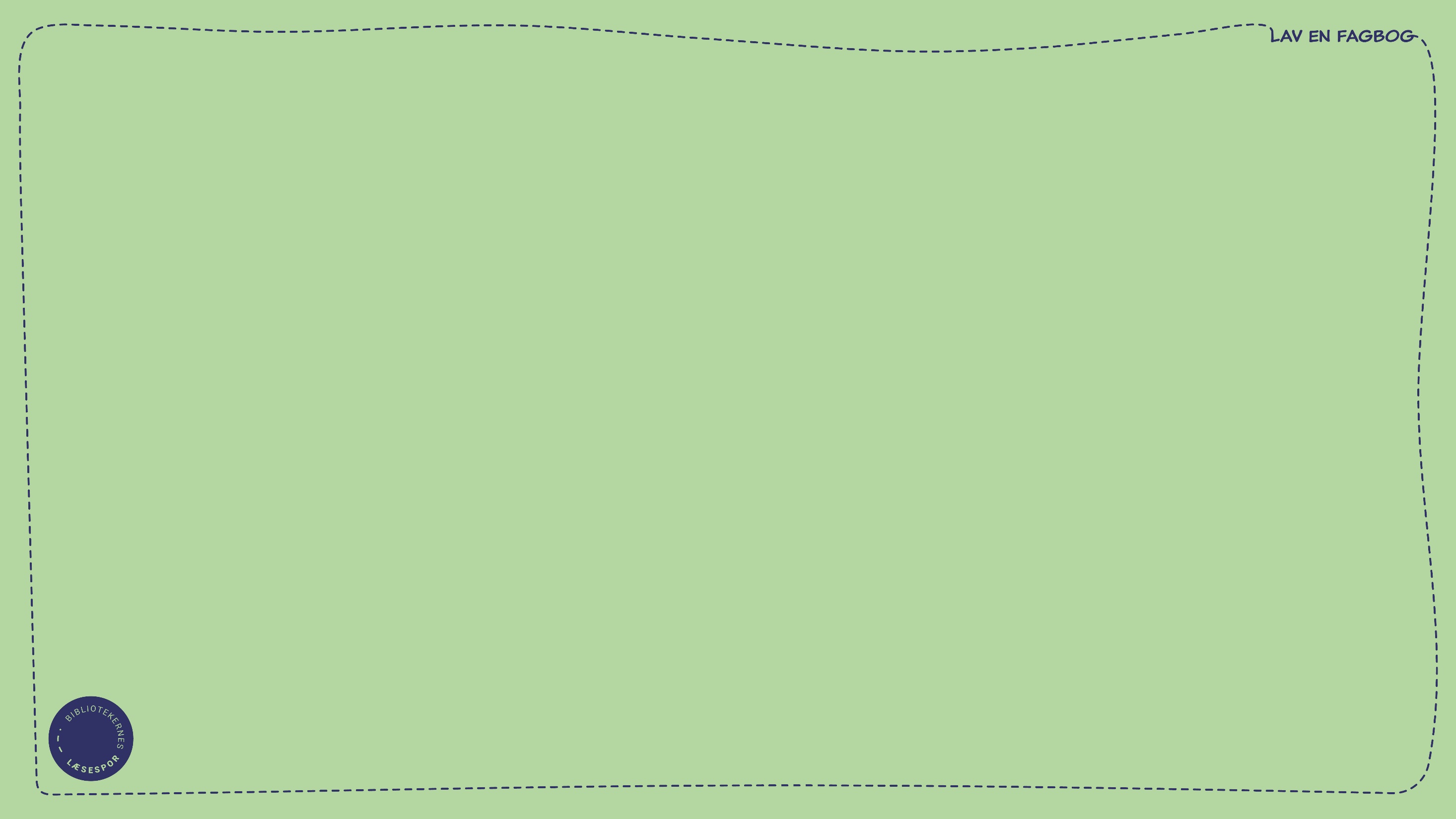 Bliver hvalrossens tænder 
ved med at vokse?
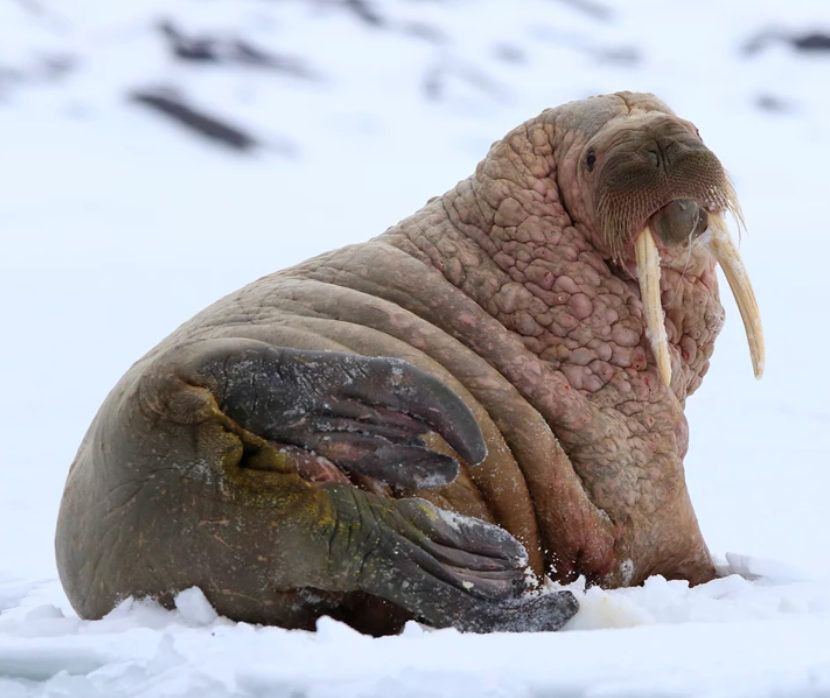 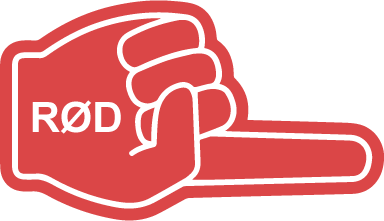 Nej
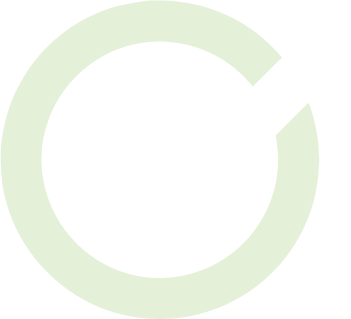 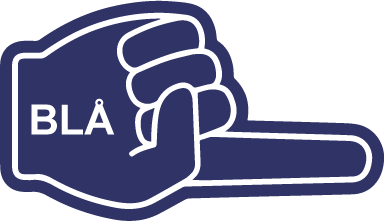 Ja
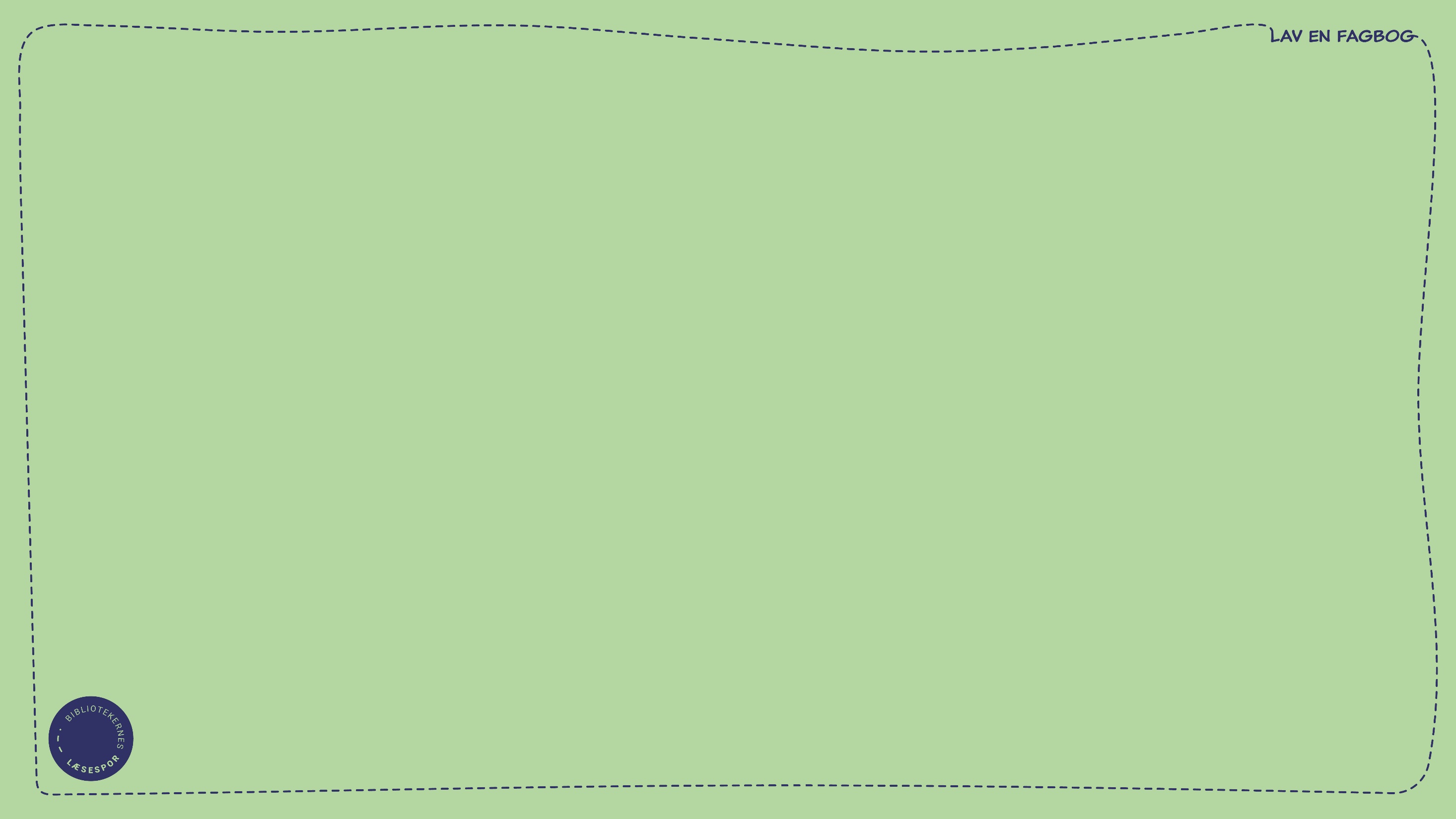 Hvor høj kan en giraf blive?
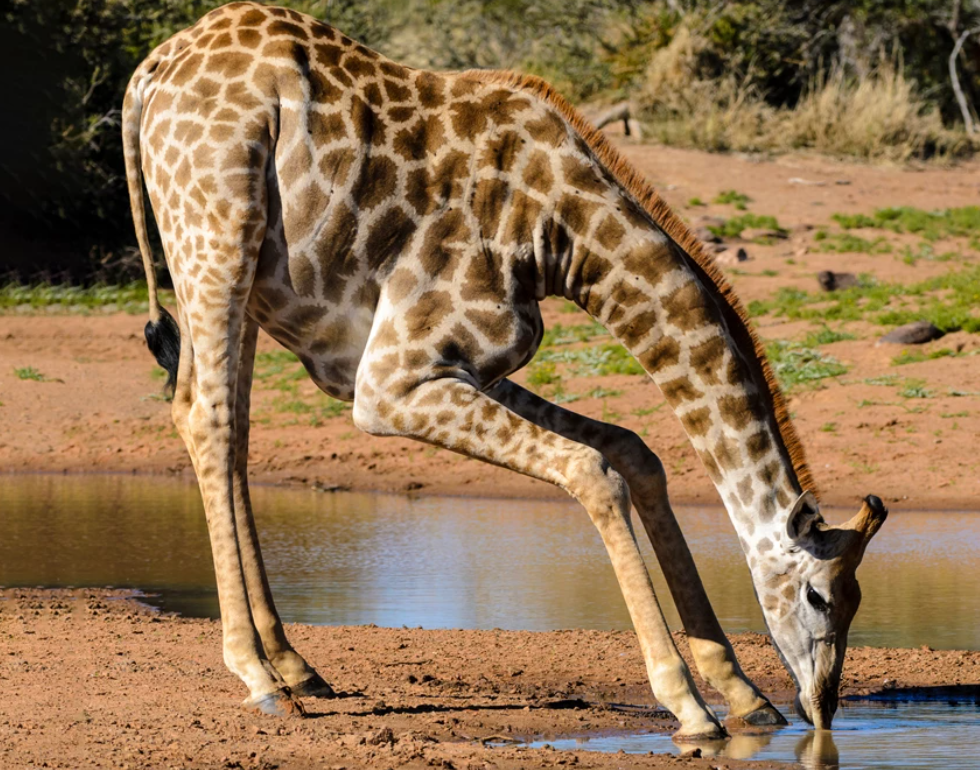 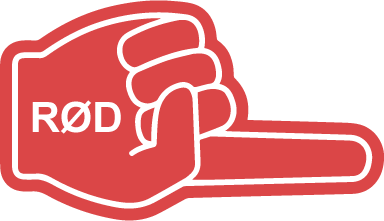 15 meter
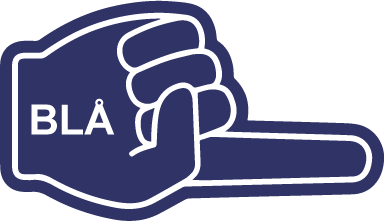 5 meter
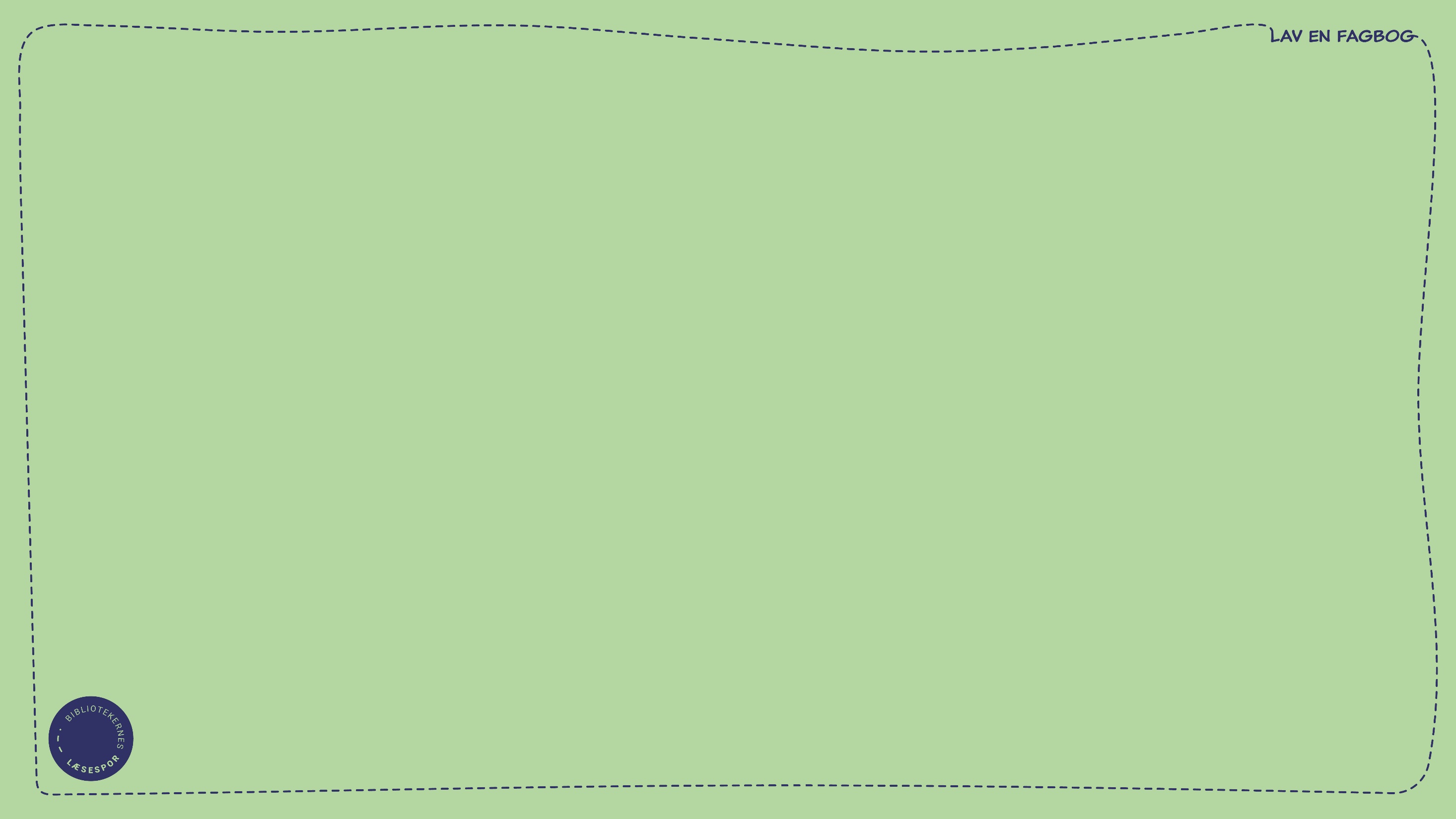 Hvor høj kan en giraf blive?
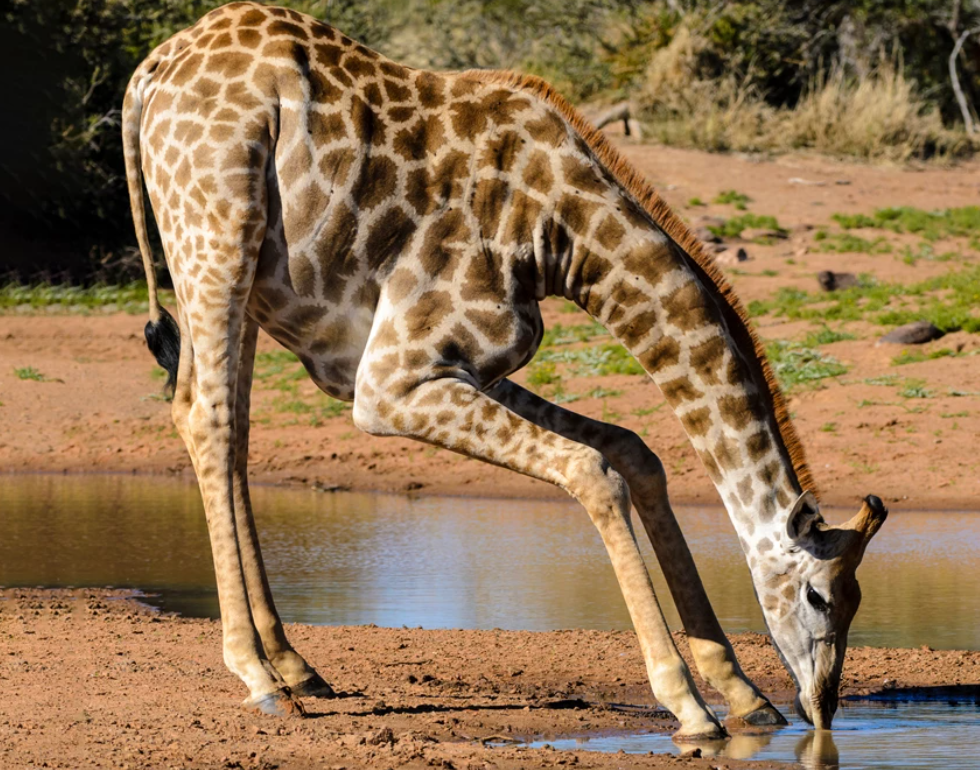 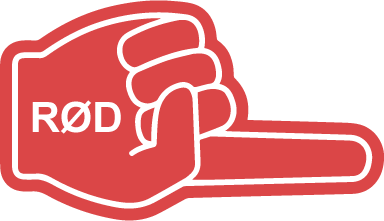 15 meter
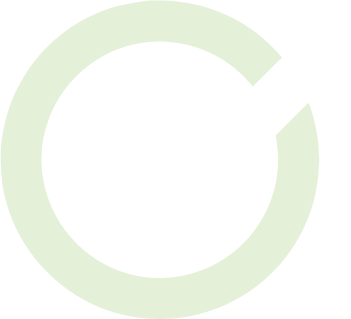 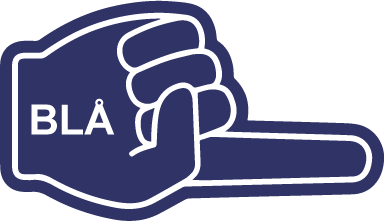 5 meter
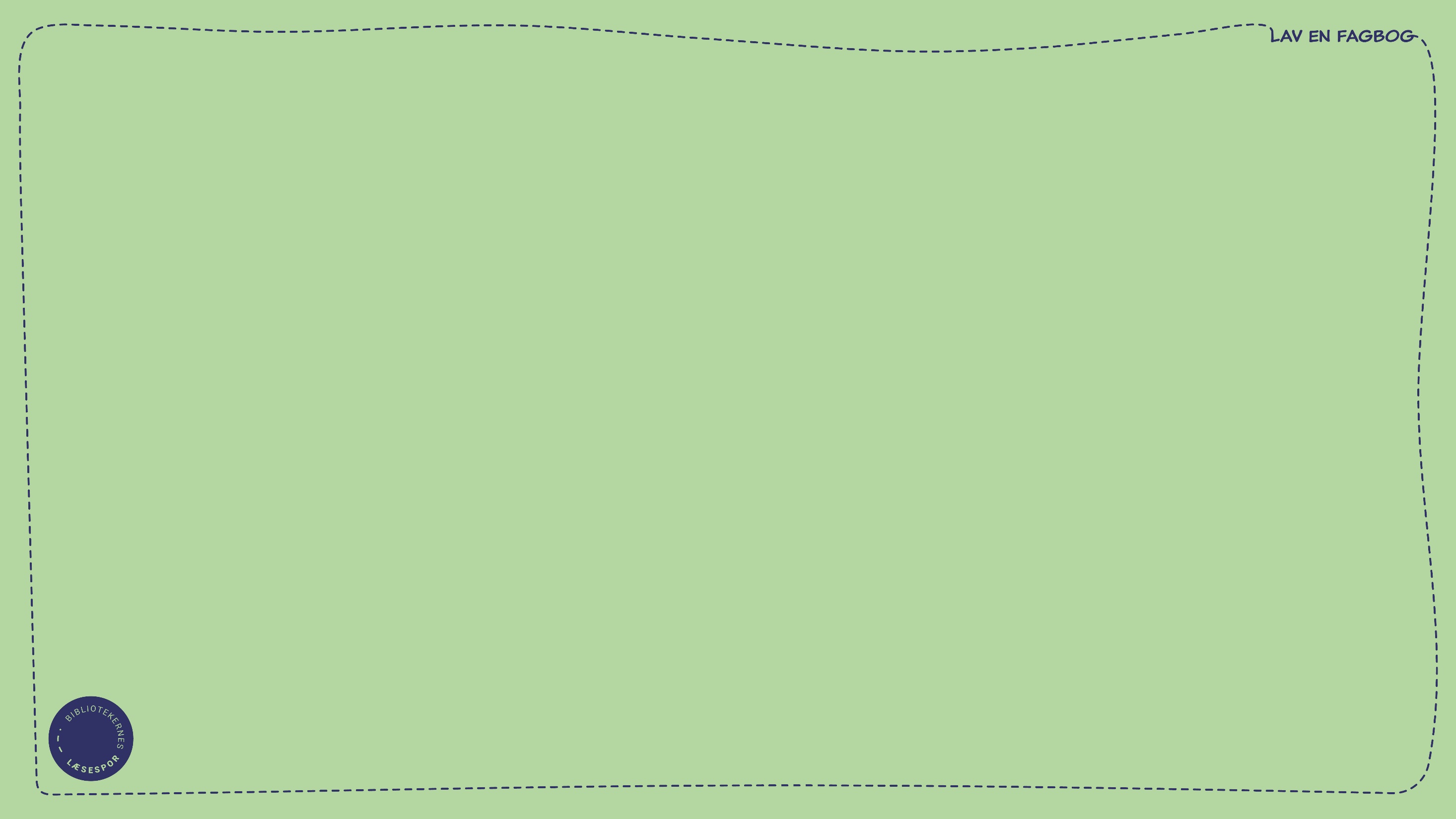 Hvordan køler en gris sig ned?
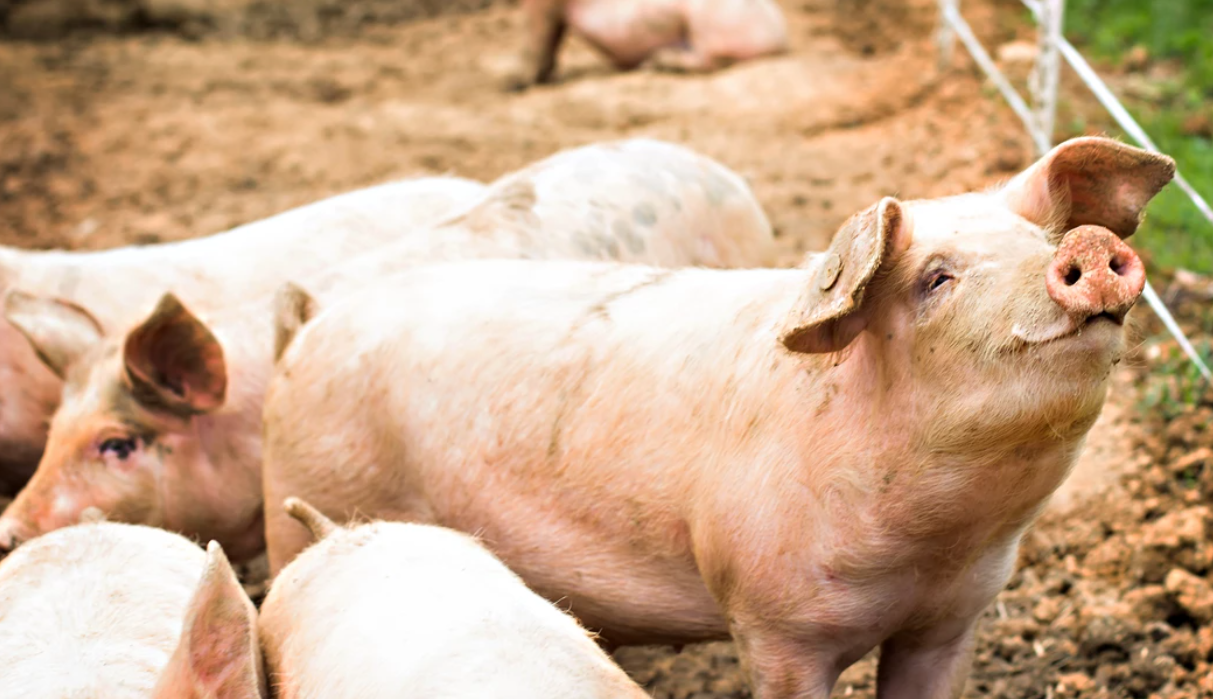 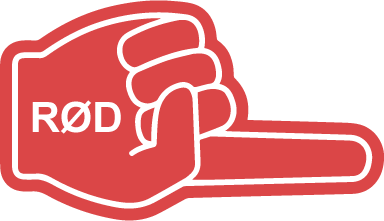 Den går i stalden
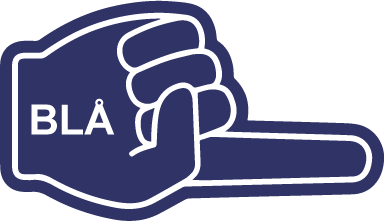 Den tager sig et mudderbad
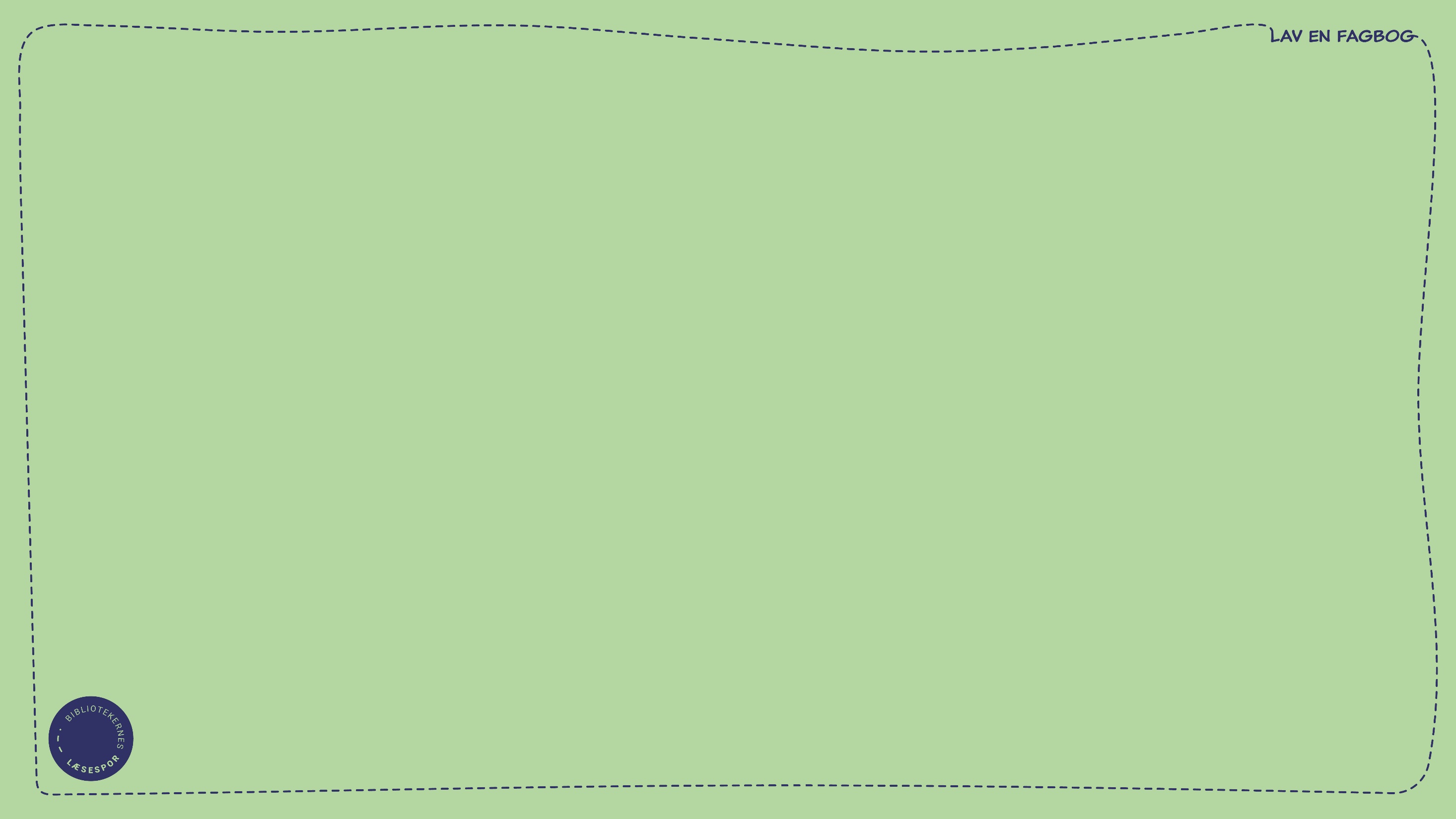 Hvordan køler en gris sig ned?
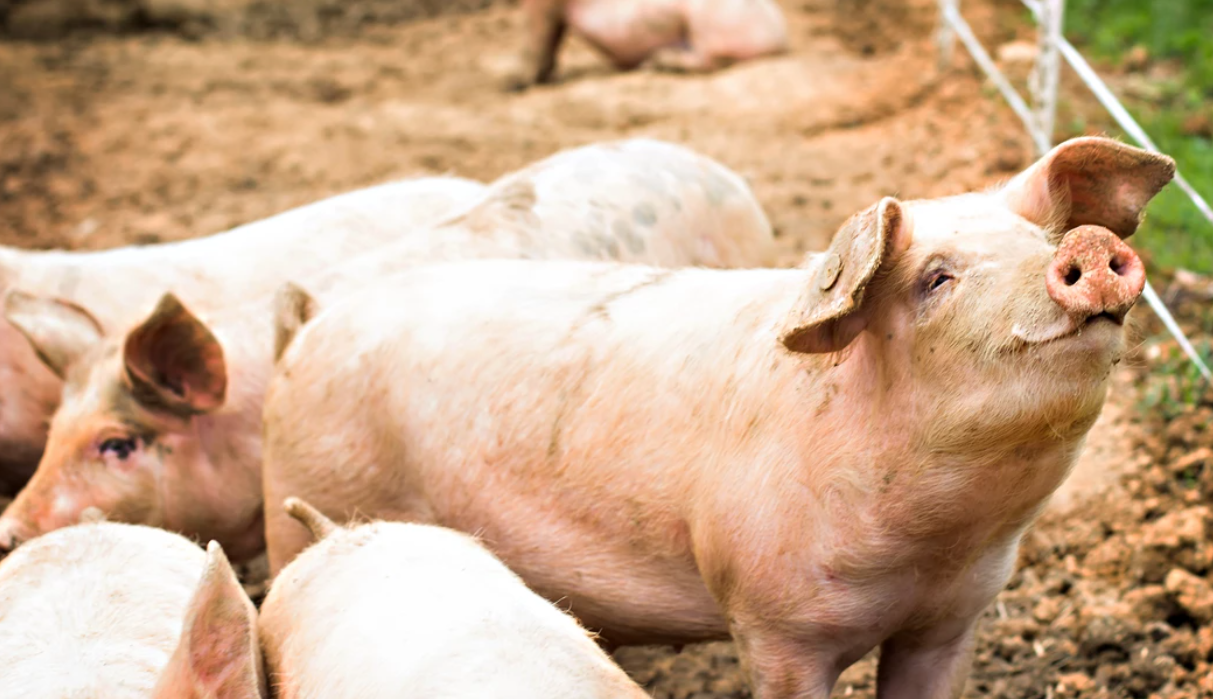 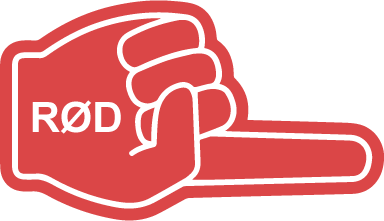 Den går i stalden
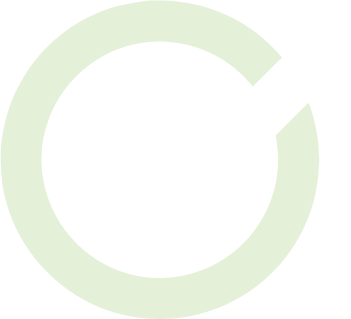 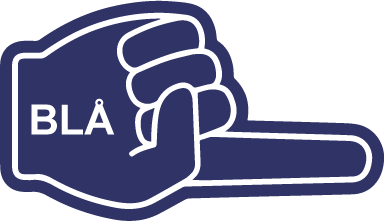 Den tager sig et mudderbad
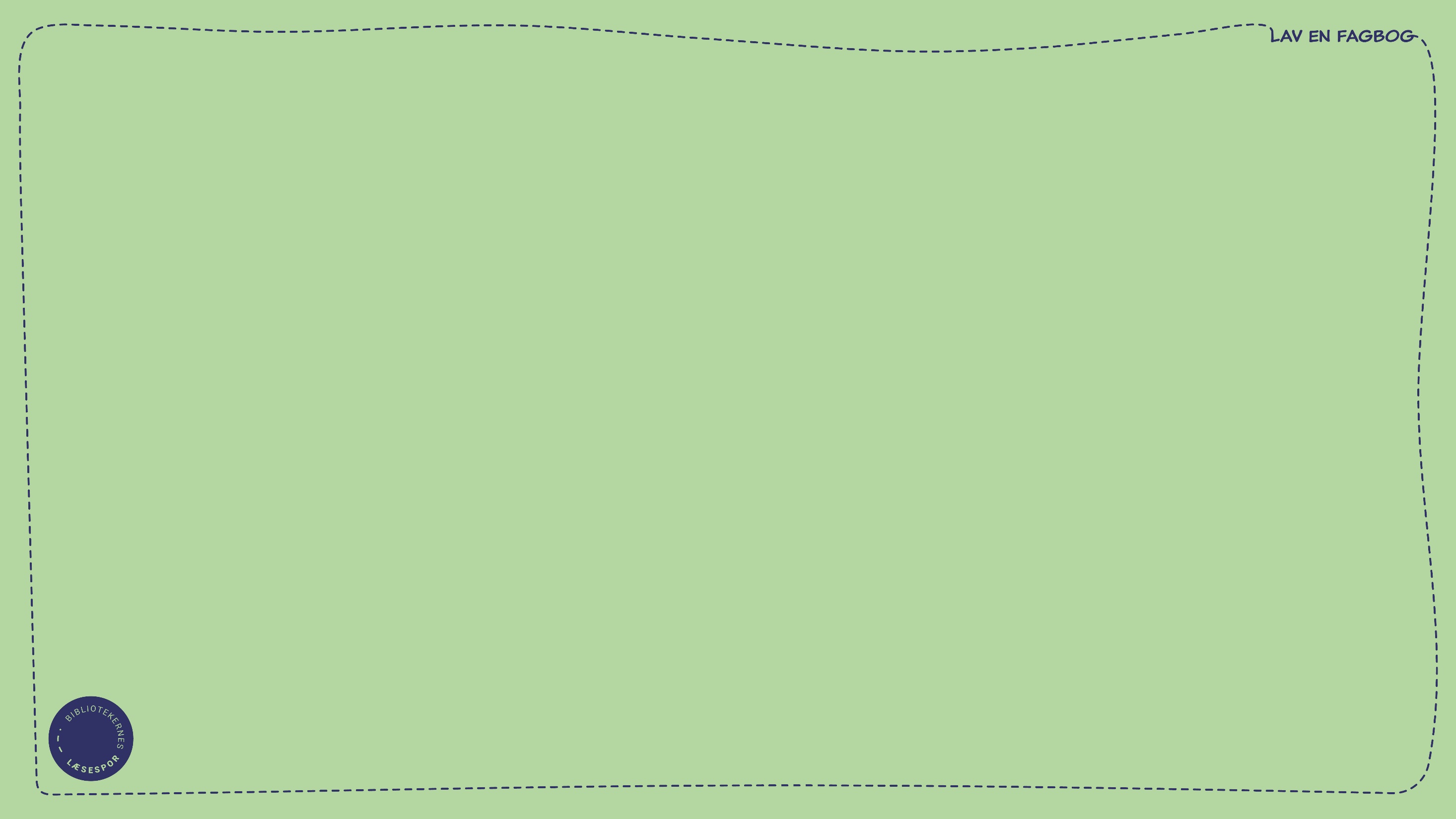 Hvad bruger en kat sine knurhår til?
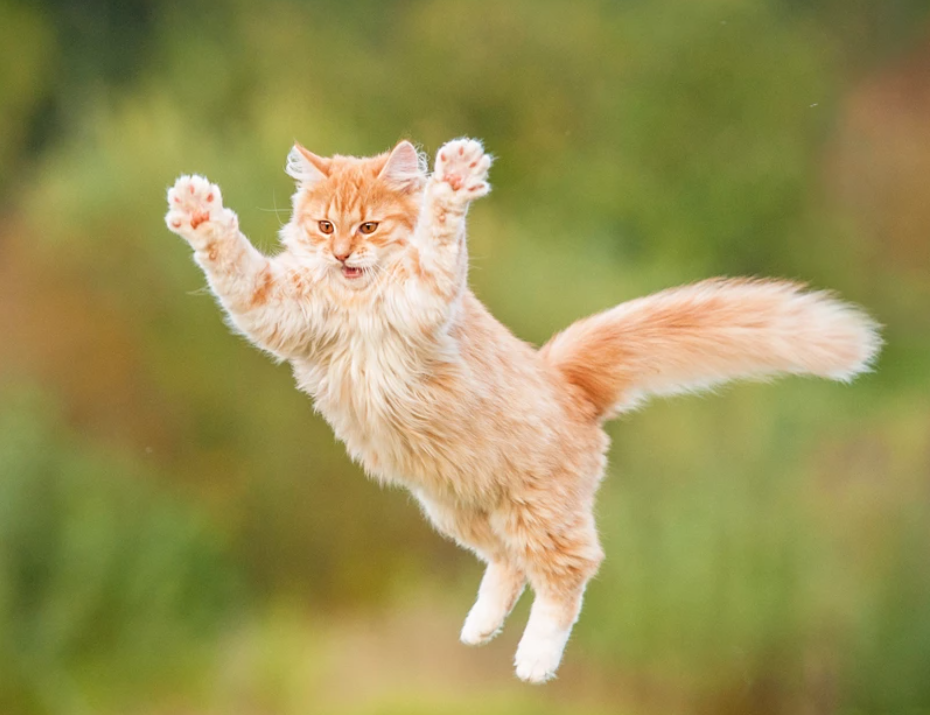 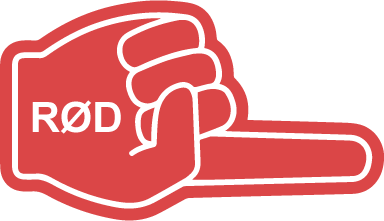 Til at kilde med
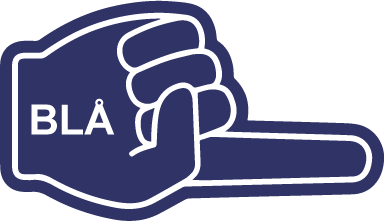 Til at mærke rystelser i luften
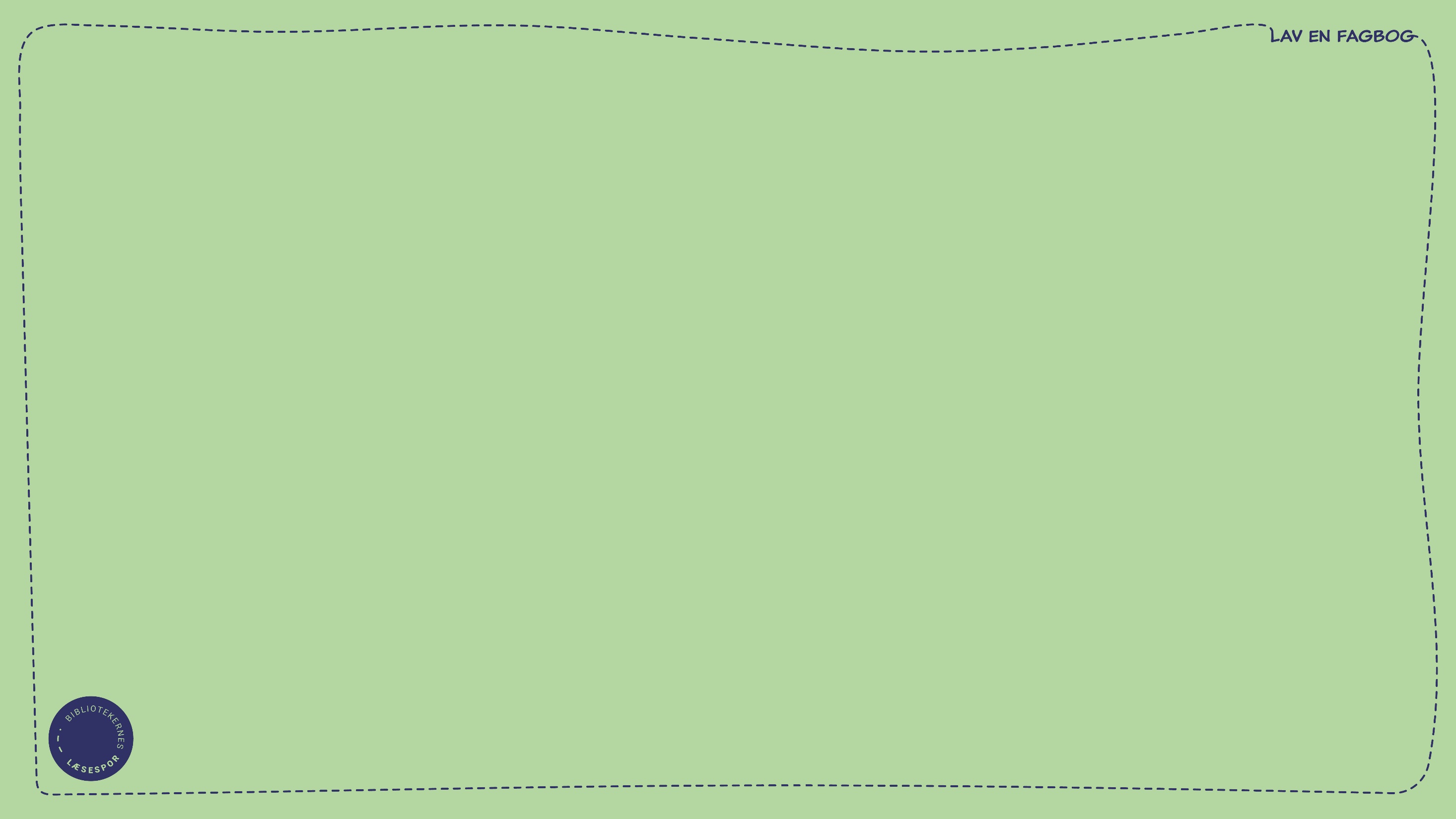 Hvad bruger en kat sine knurhår til?
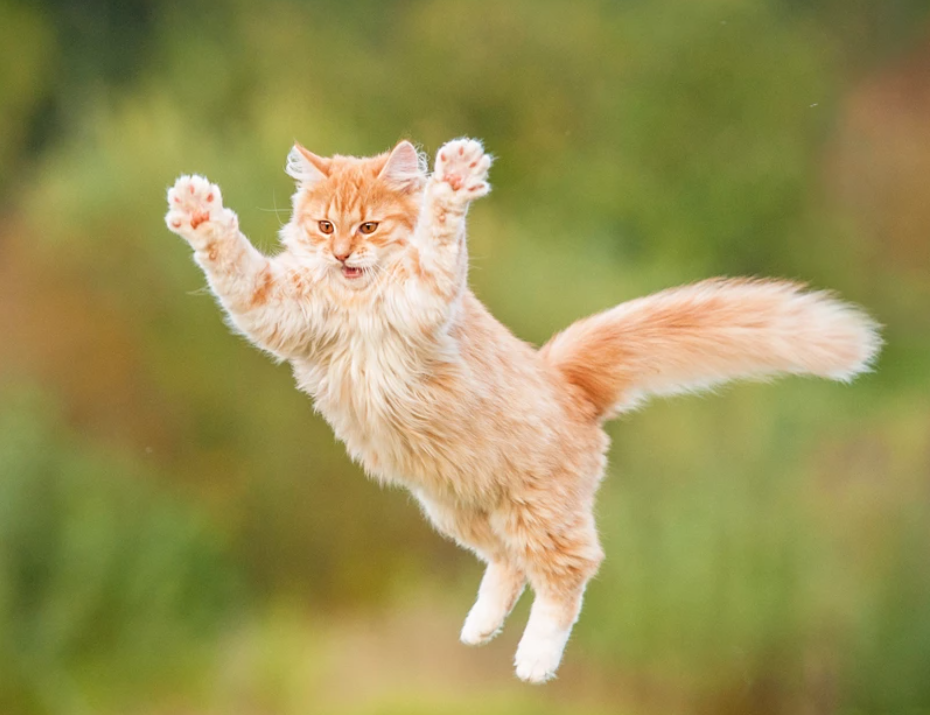 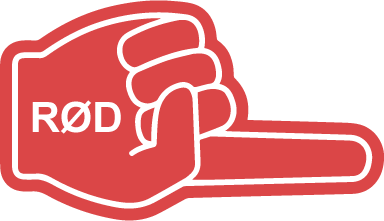 Til at kilde med
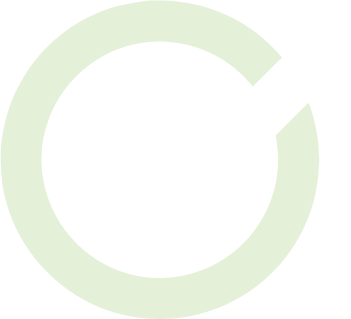 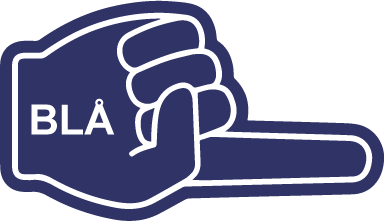 Til at mærke rystelser i luften
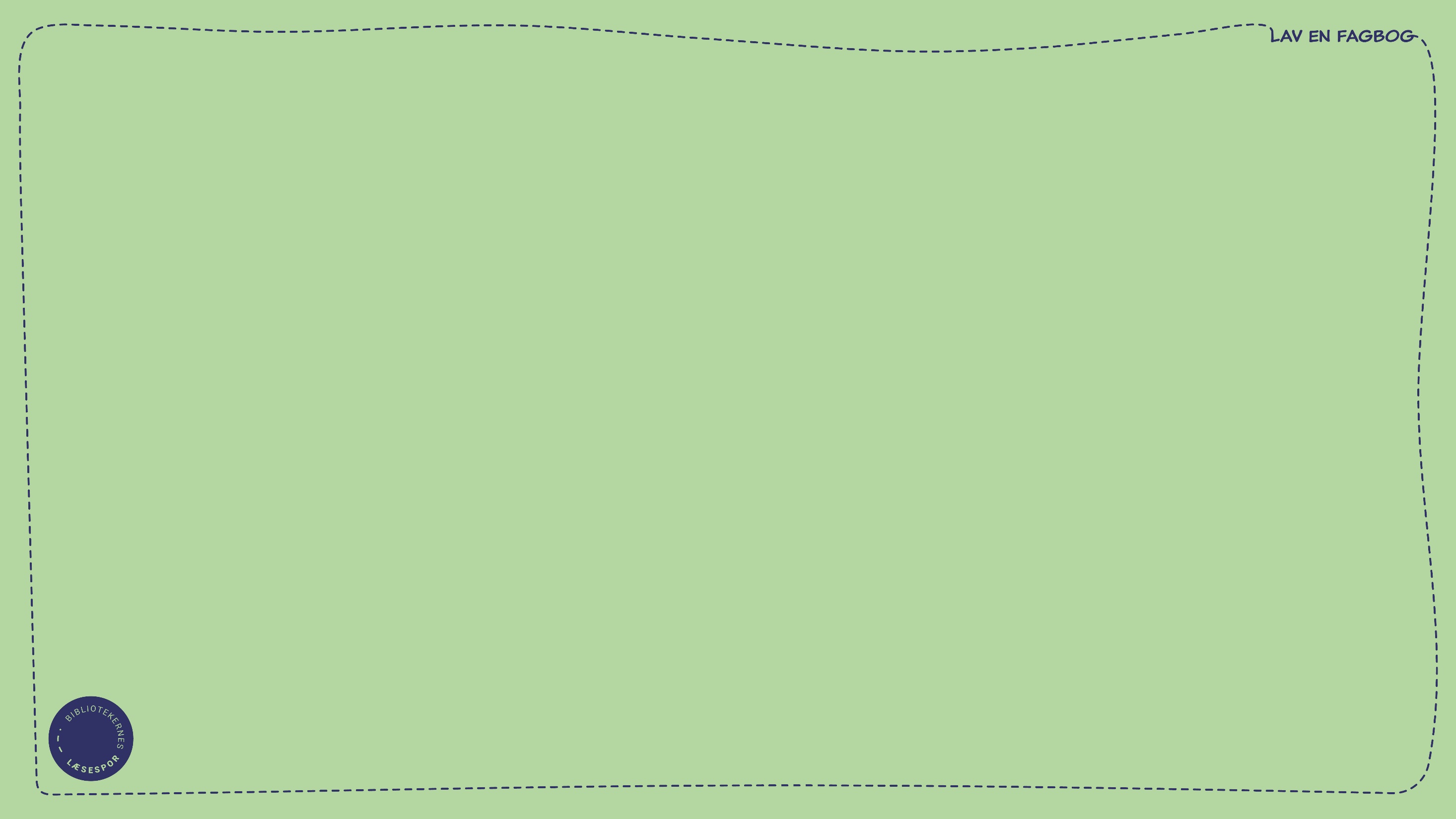 Hvorfor må man ikke løfte en leopardskildpadde om vinteren?
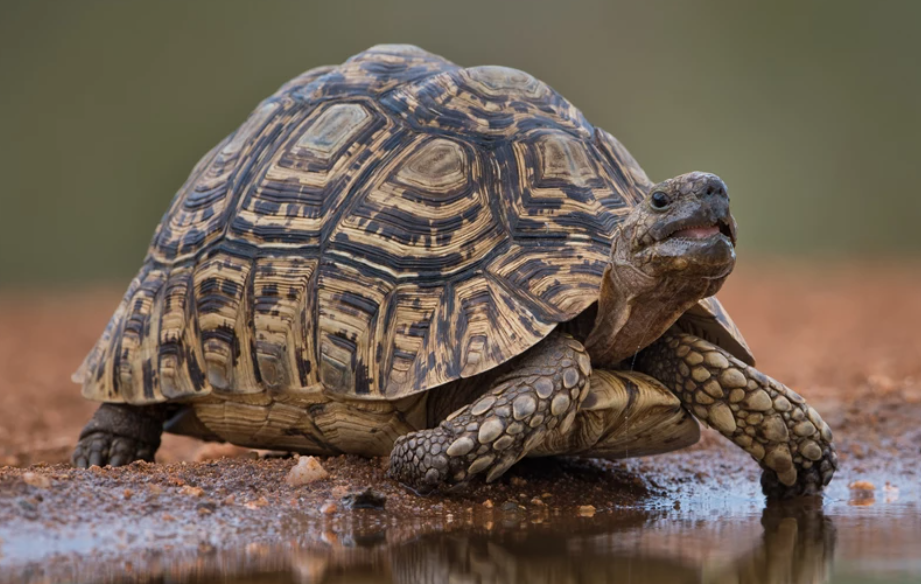 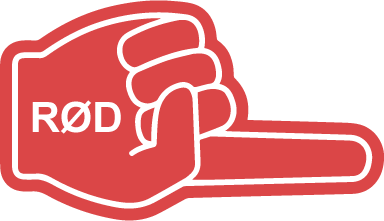 Den tisser
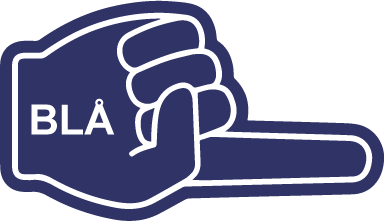 Den kaster op
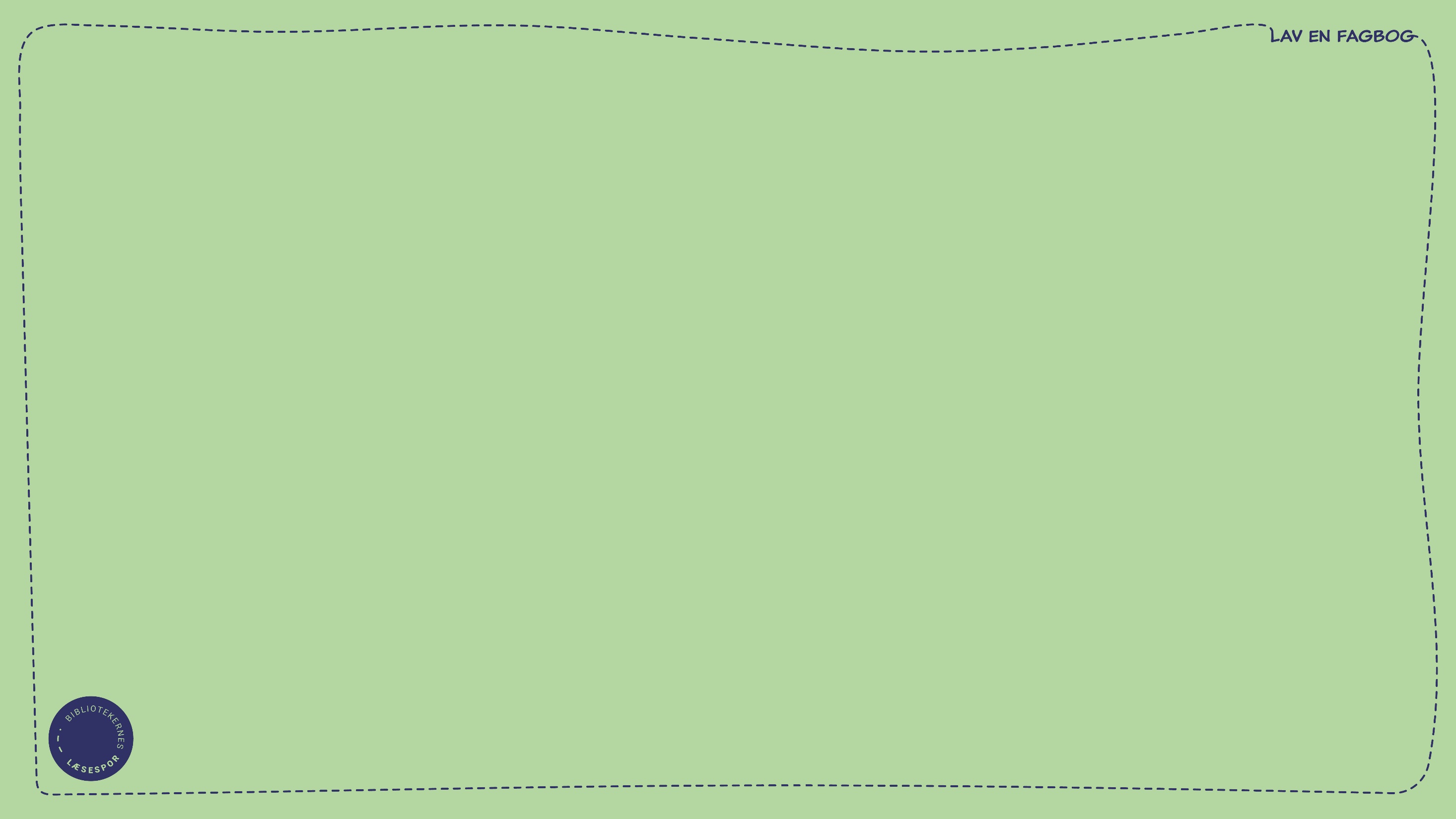 Hvorfor må man ikke løfte en leopardskildpadde om vinteren?
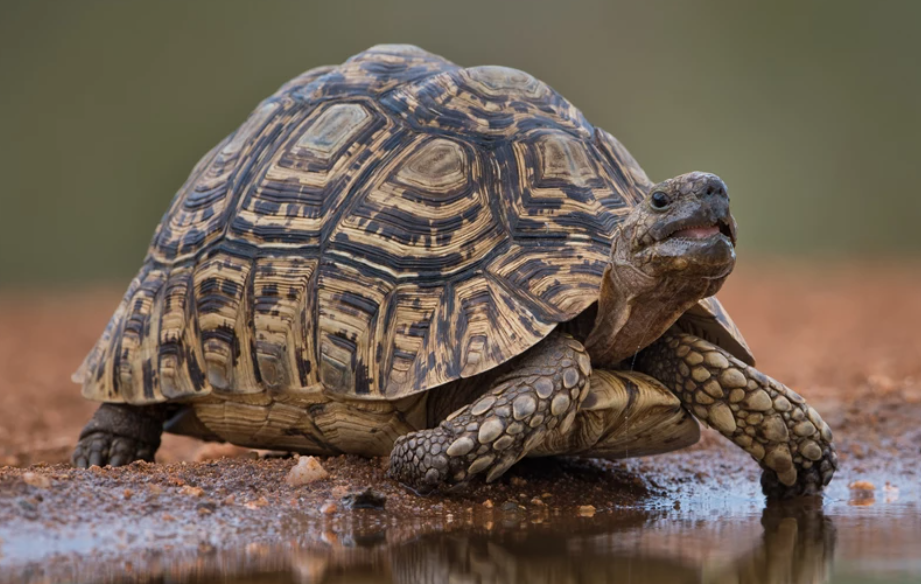 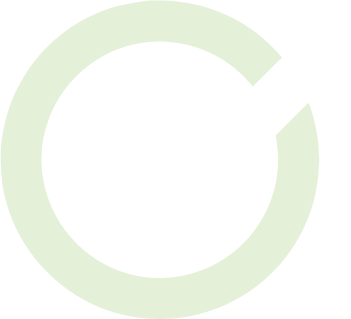 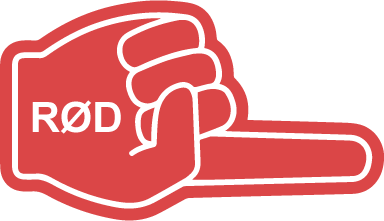 Den tisser
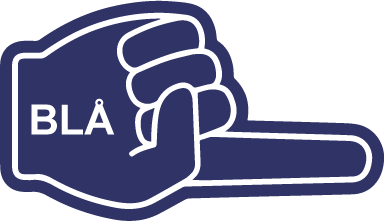 Den kaster op
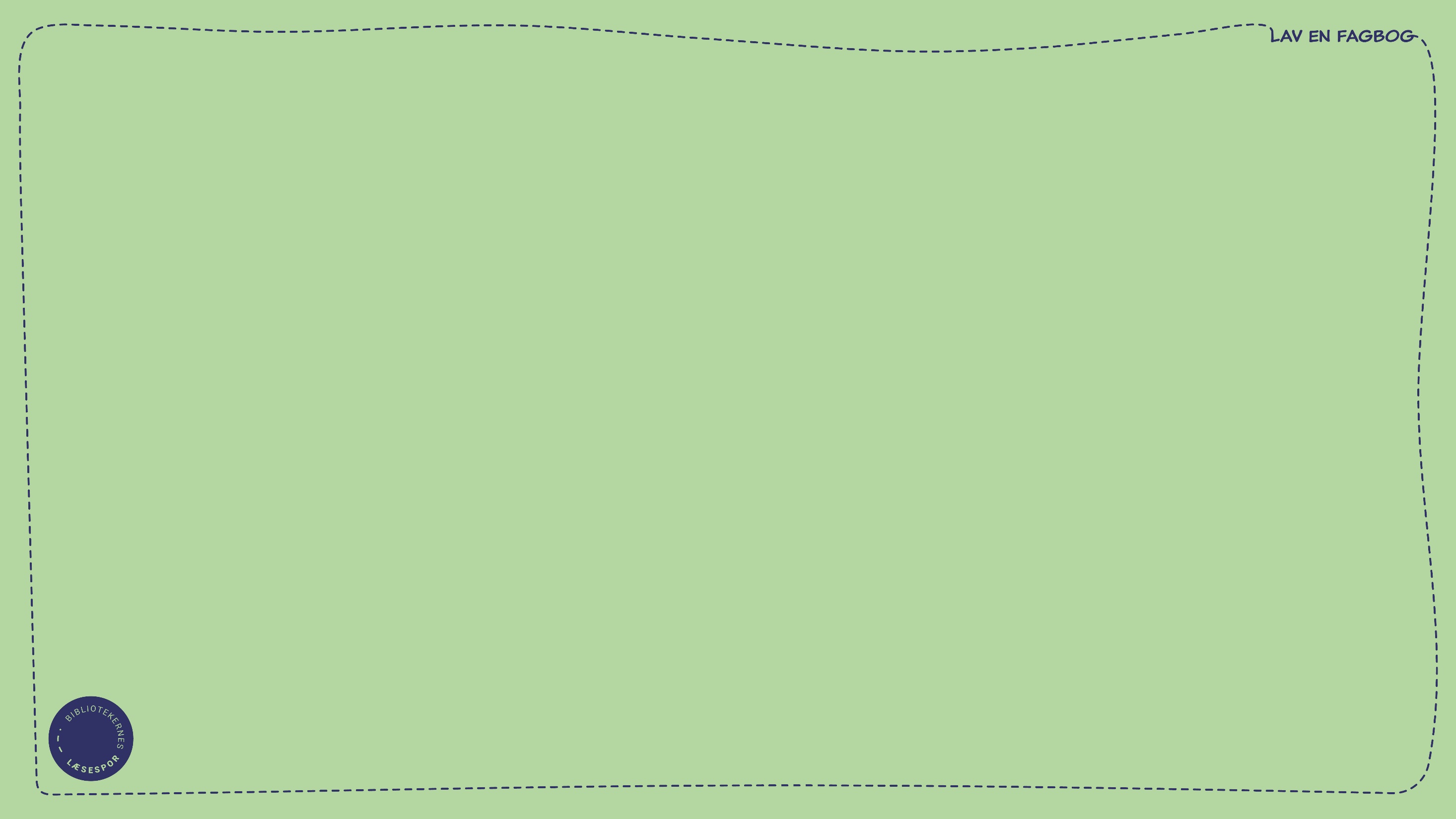 Hvordan kan man se kønnet på en kalkun?
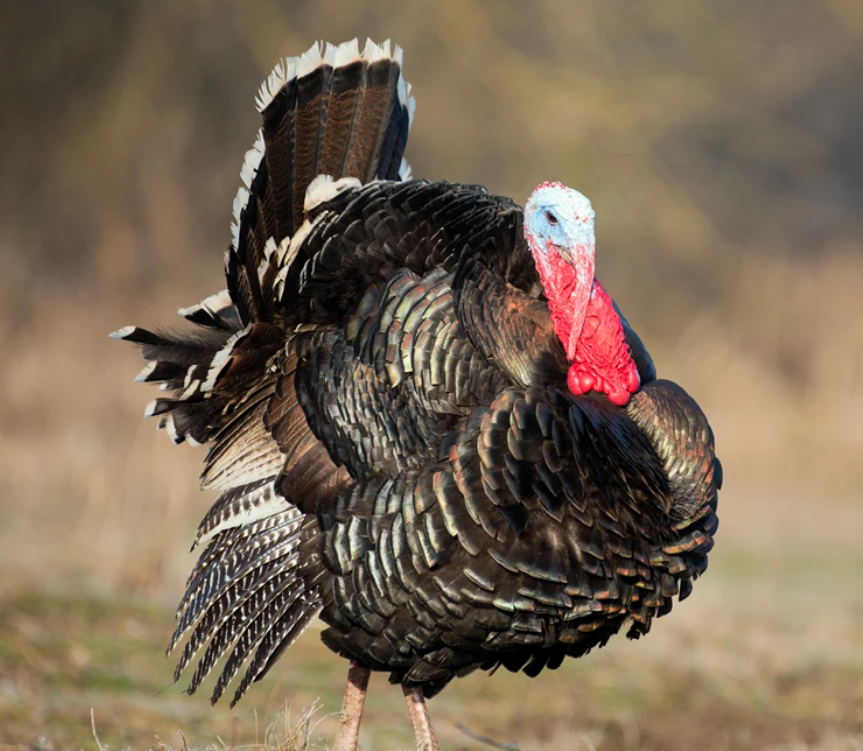 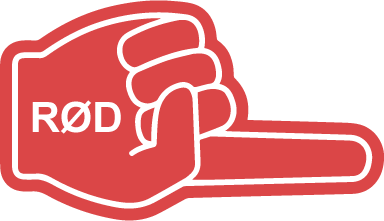 Man kan tjekke dens lort
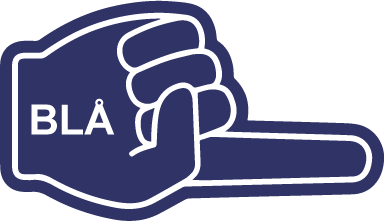 Hunner er blå, hanner er røde
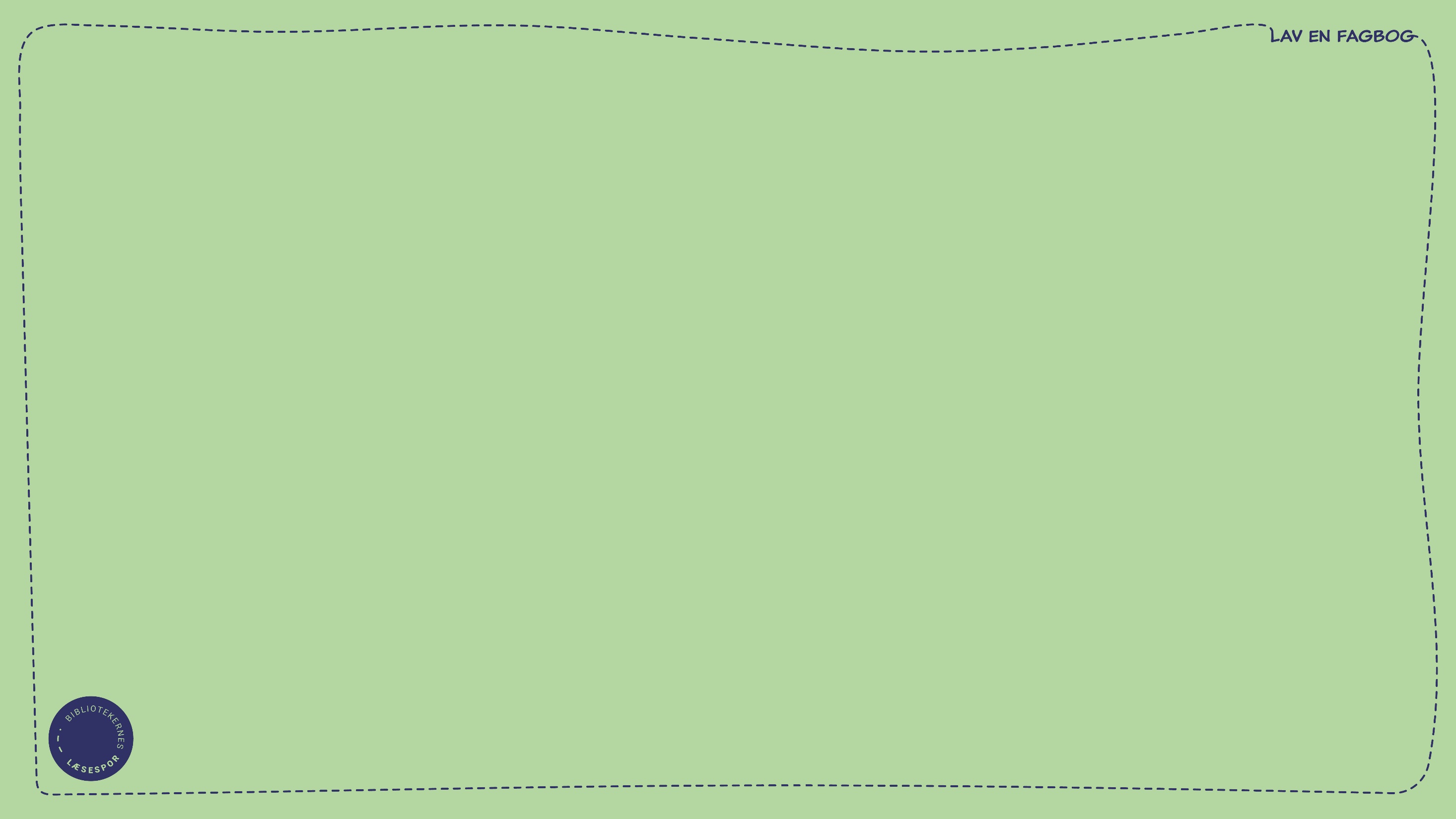 Hvordan kan man se kønnet på en kalkun?
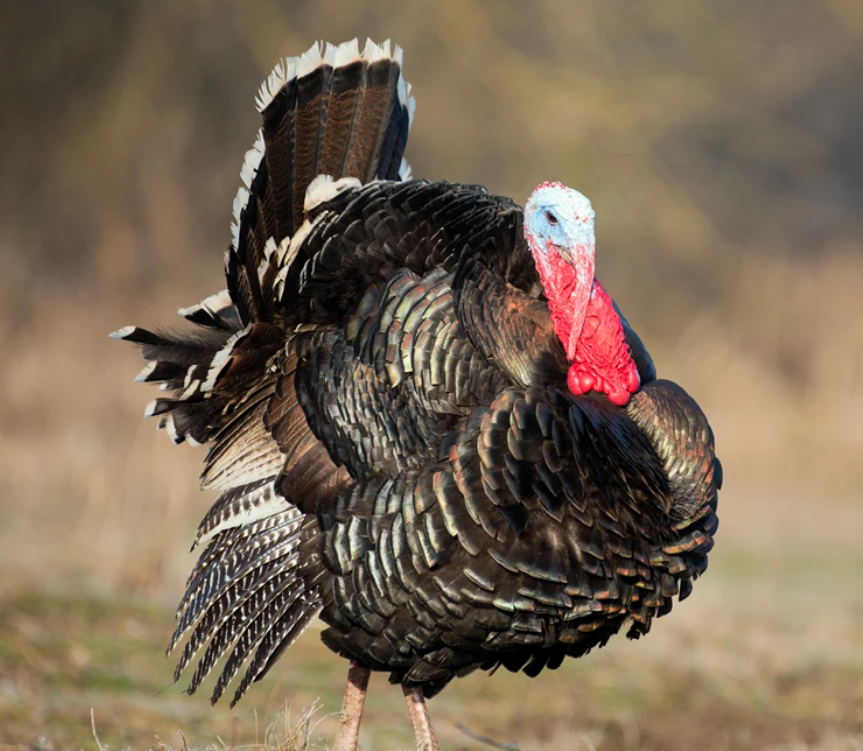 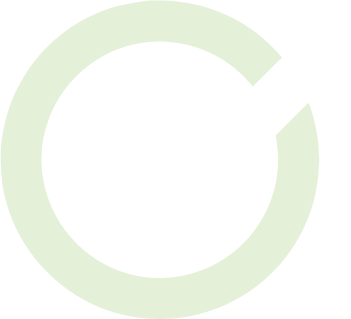 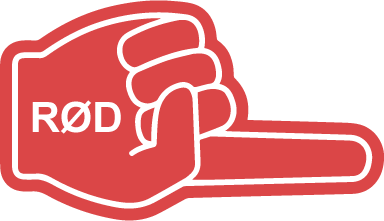 Man kan tjekke dens lort
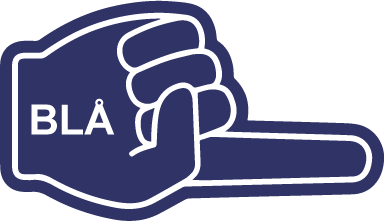 Hunner er blå, hanner er røde
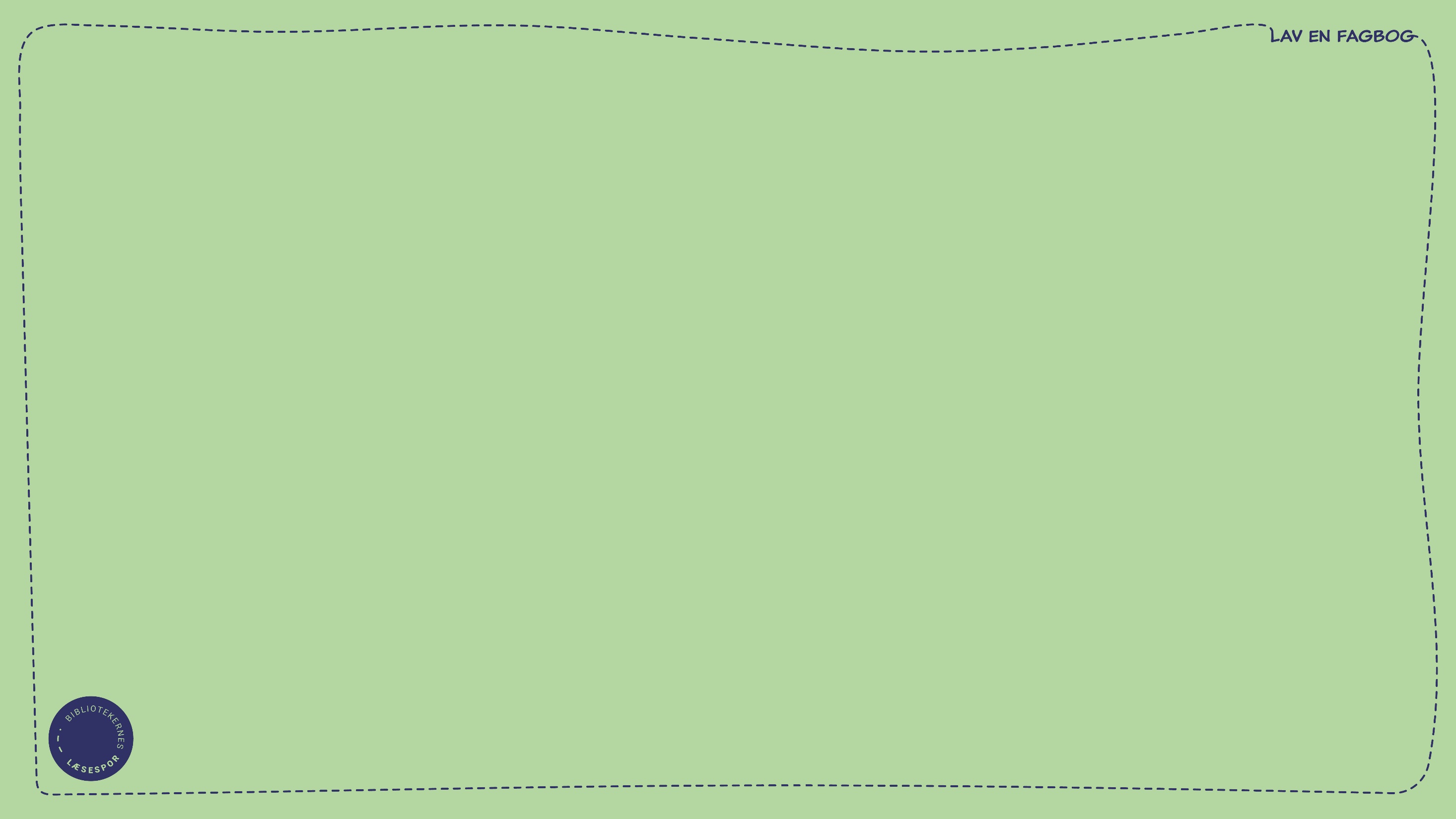 Kan en struds flyve?
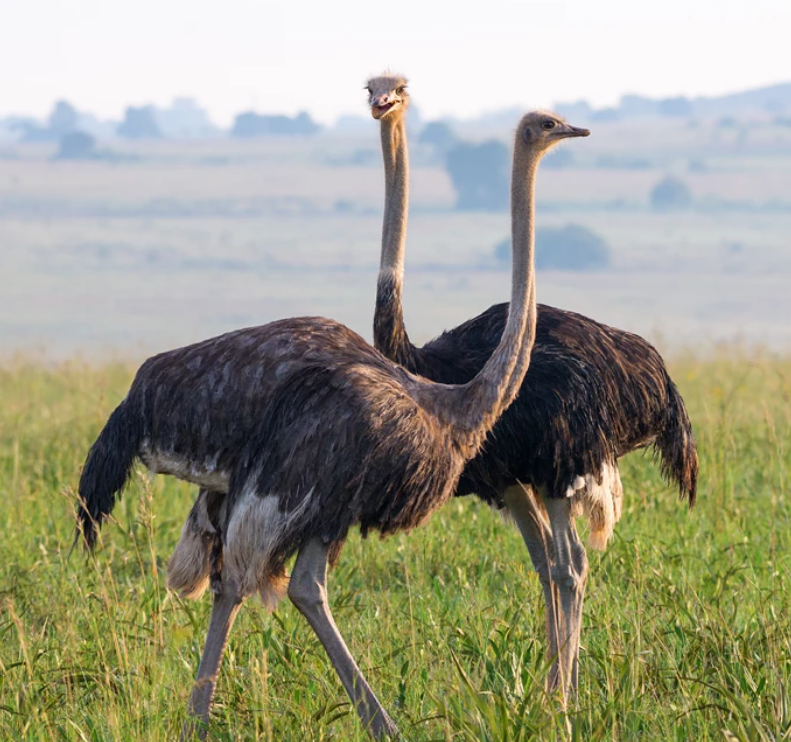 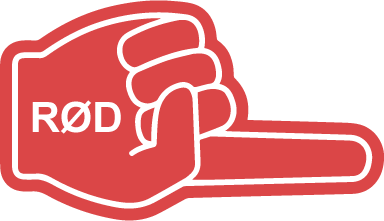 Ja
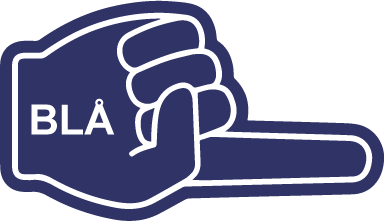 Nej
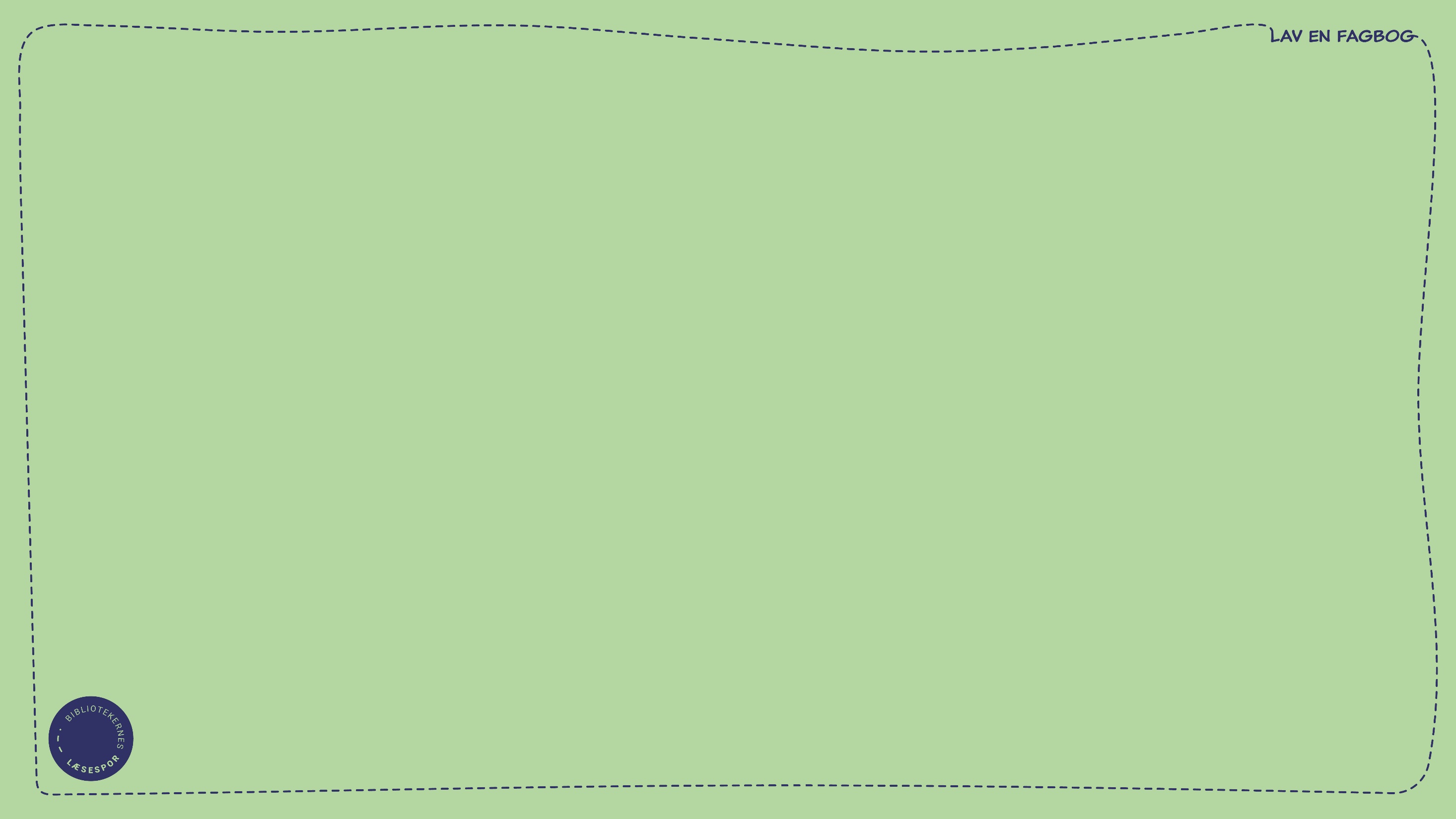 Kan en struds flyve?
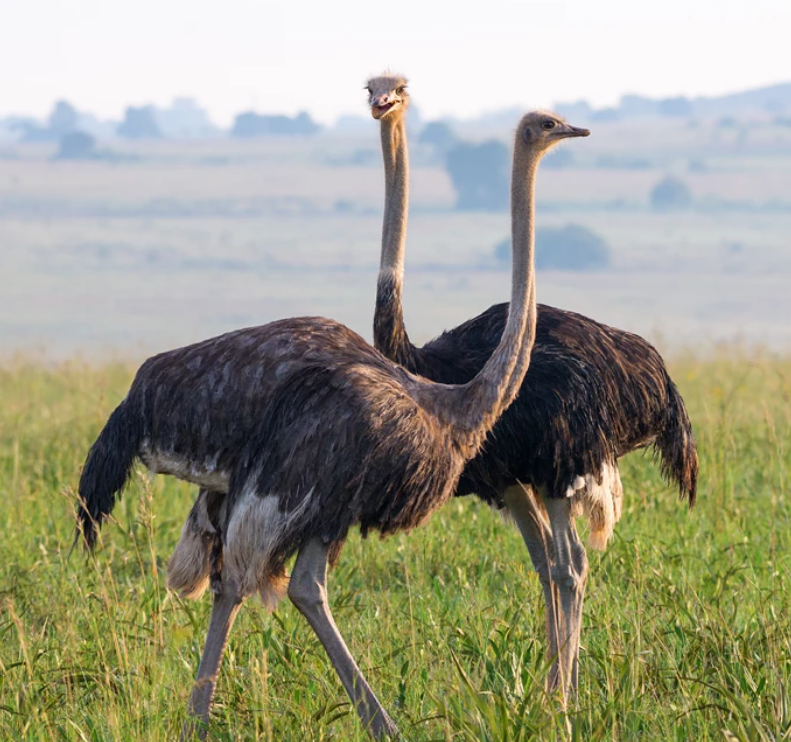 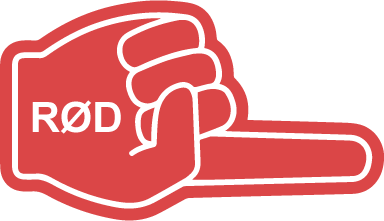 Ja
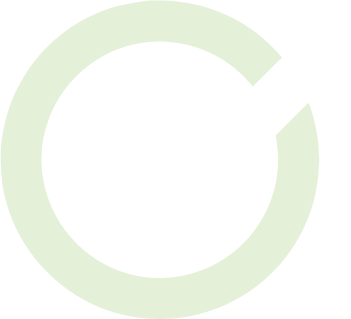 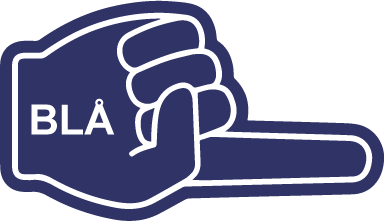 Nej
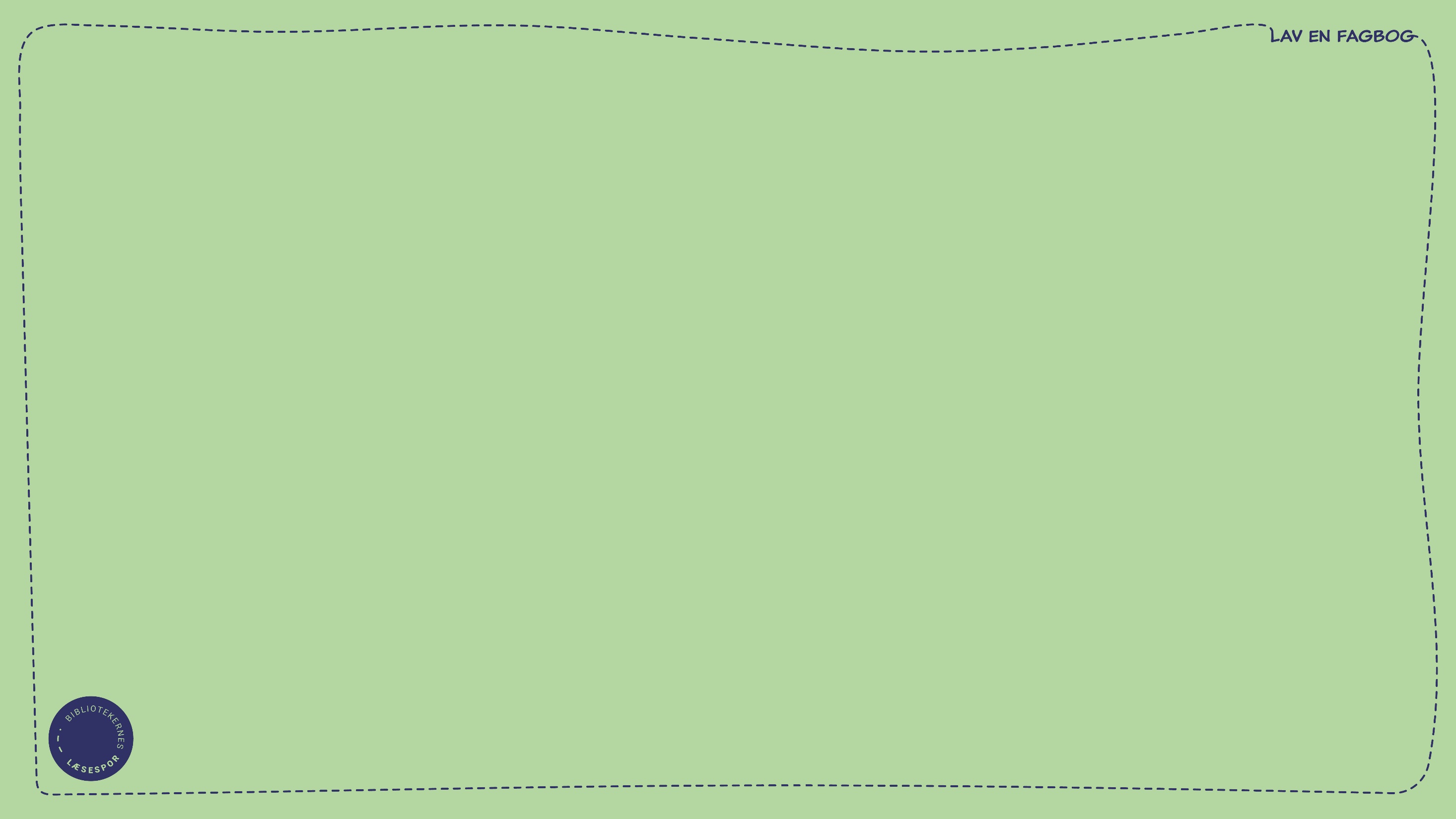 Hvad har narhvaler i panden?
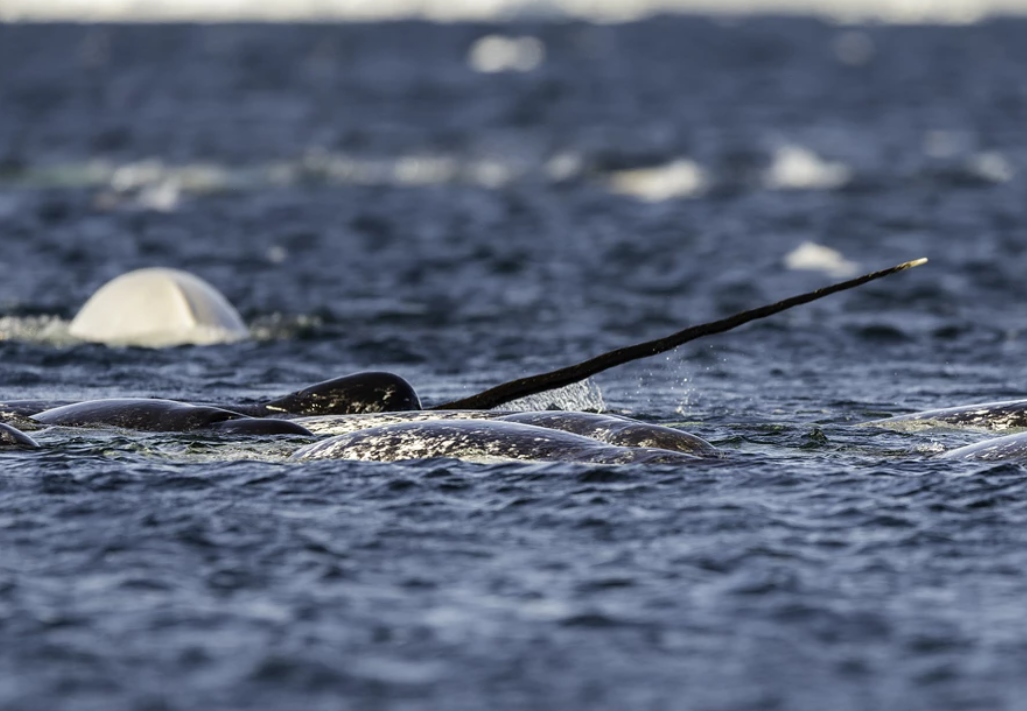 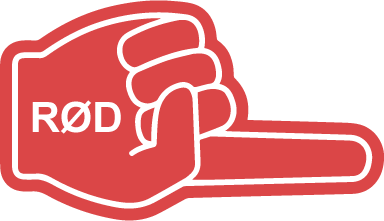 En kæmpe bums
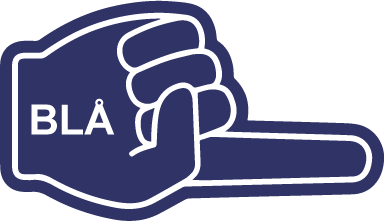 Et horn
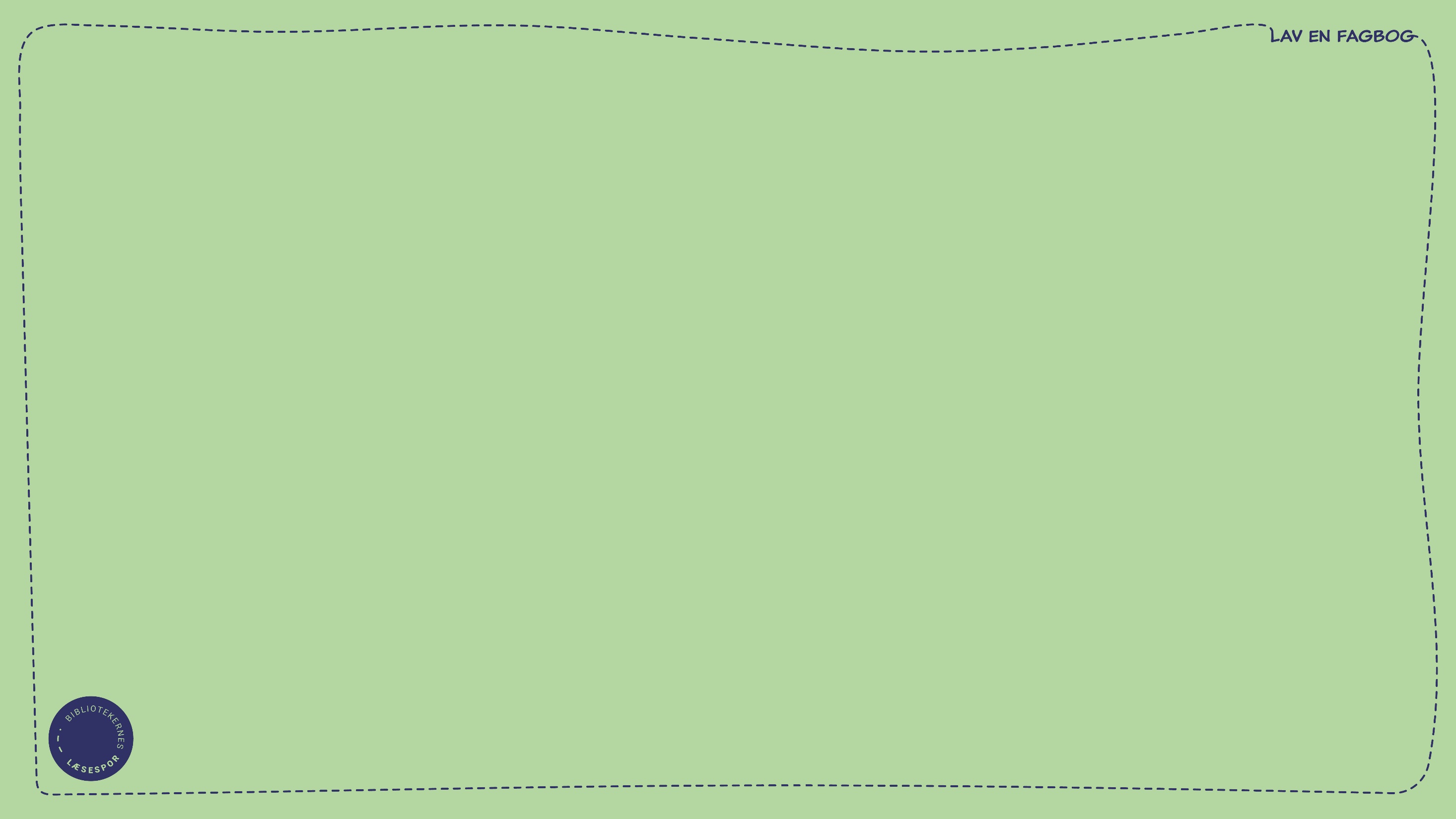 Hvad har narhvaler i panden?
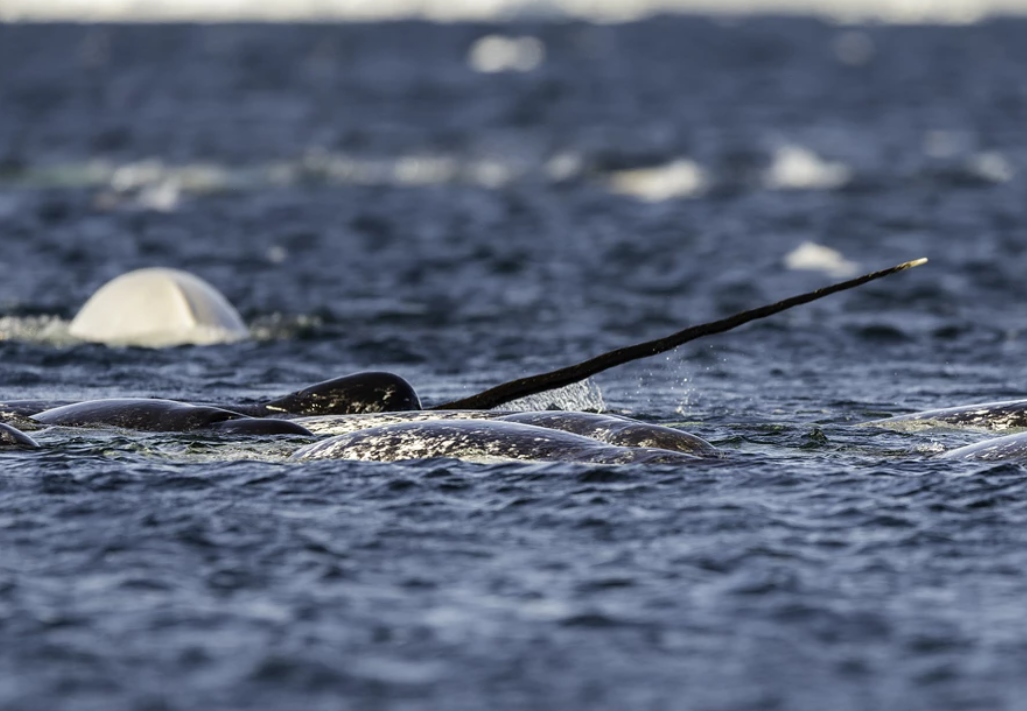 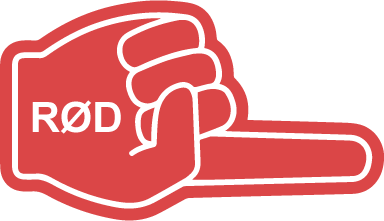 En kæmpe bums
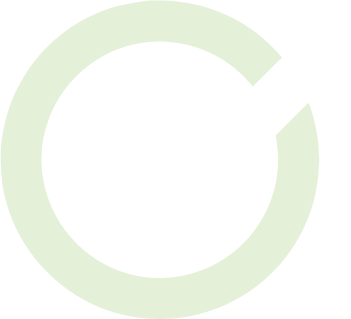 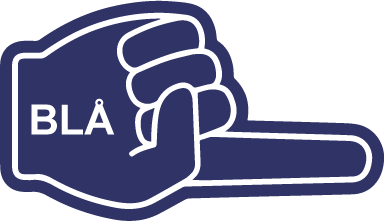 Et horn
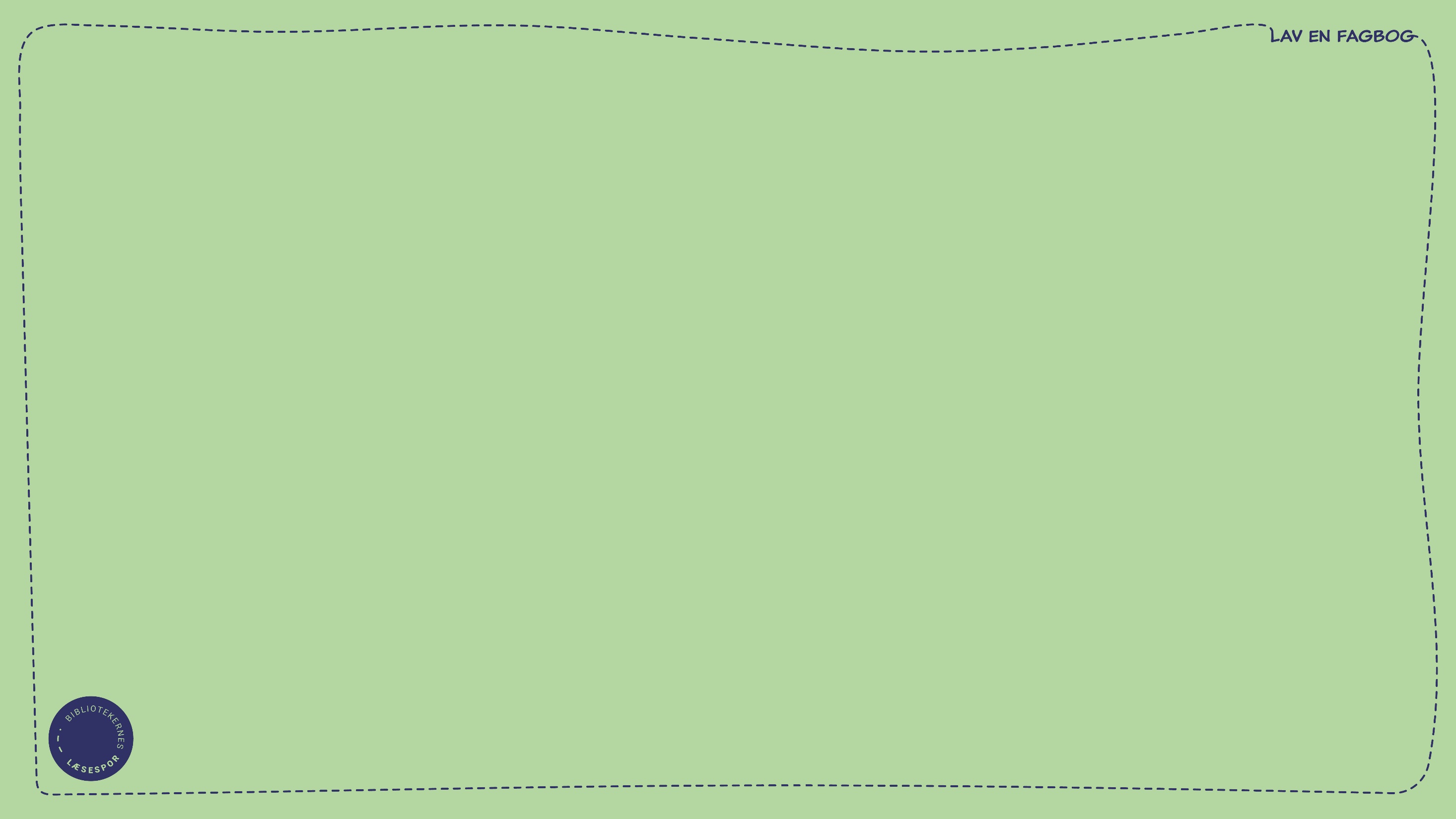 Hvad lever en voksen hunmyg af?
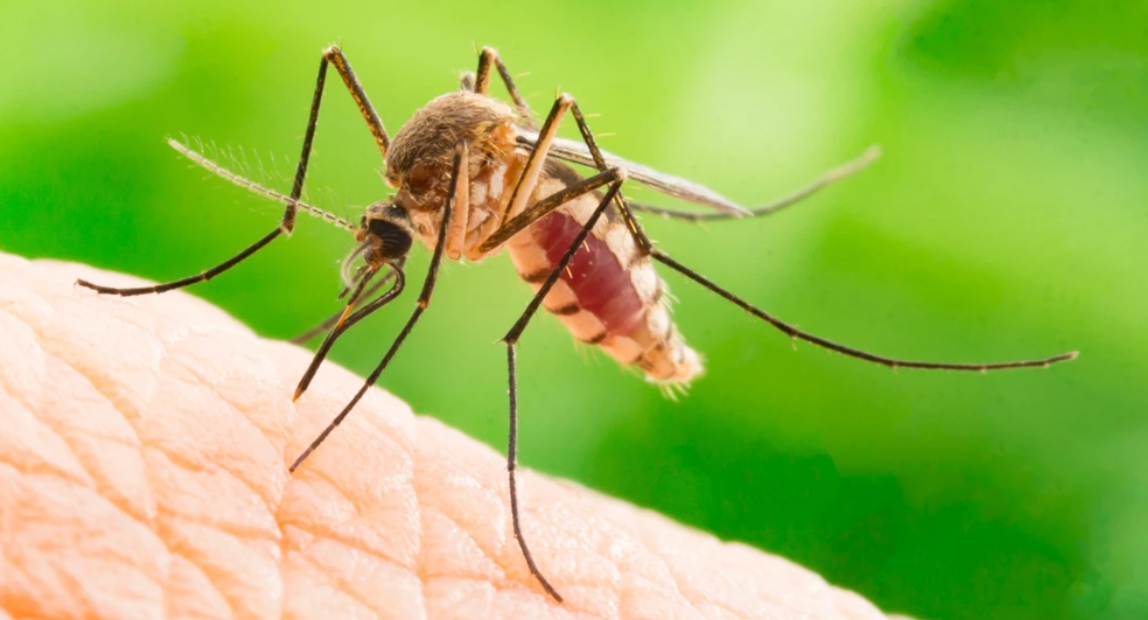 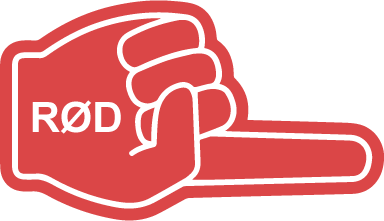 Blod
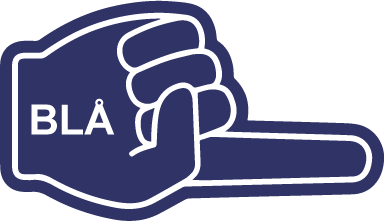 Sved
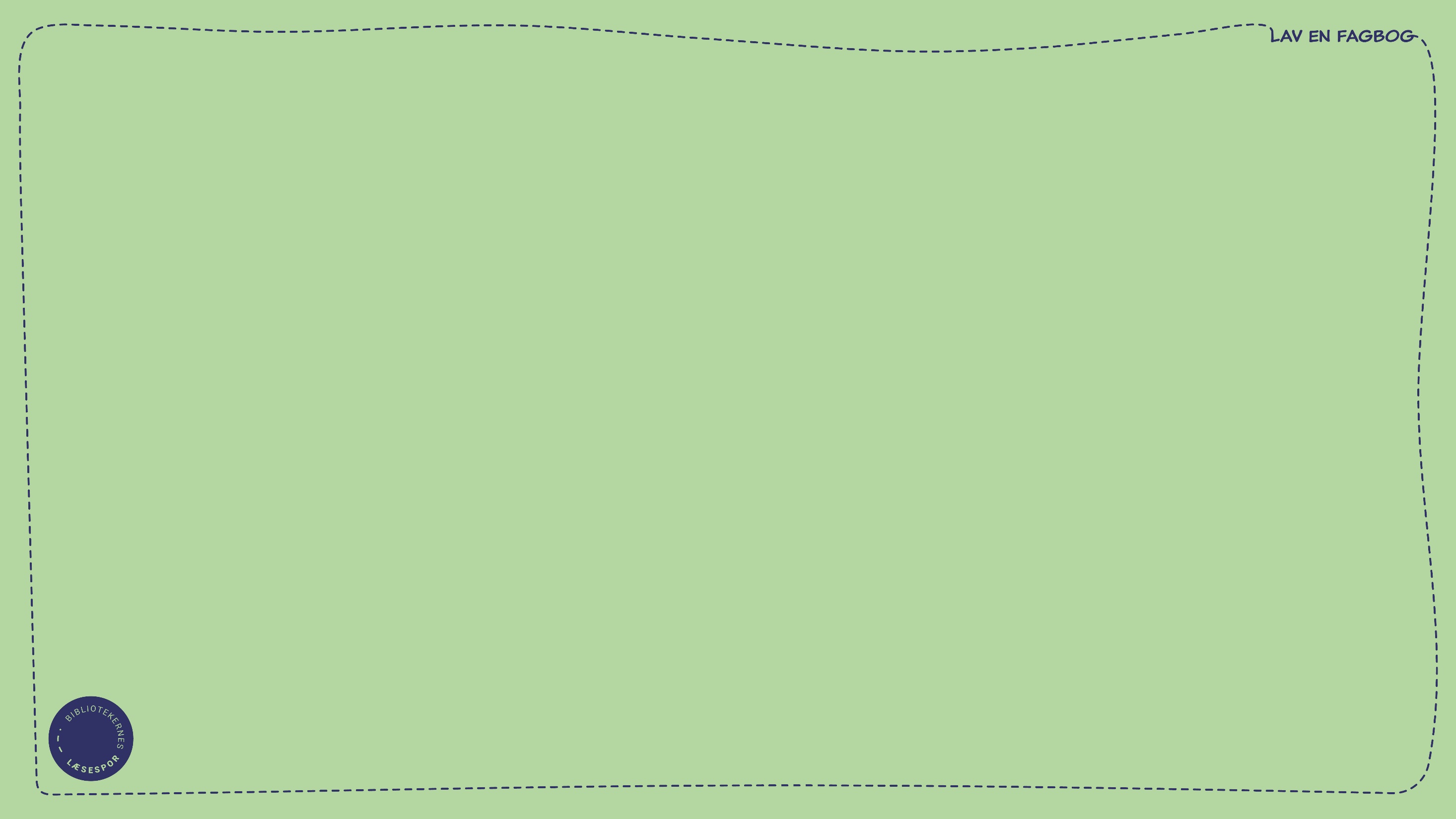 Hvad lever en voksen hunmyg af?
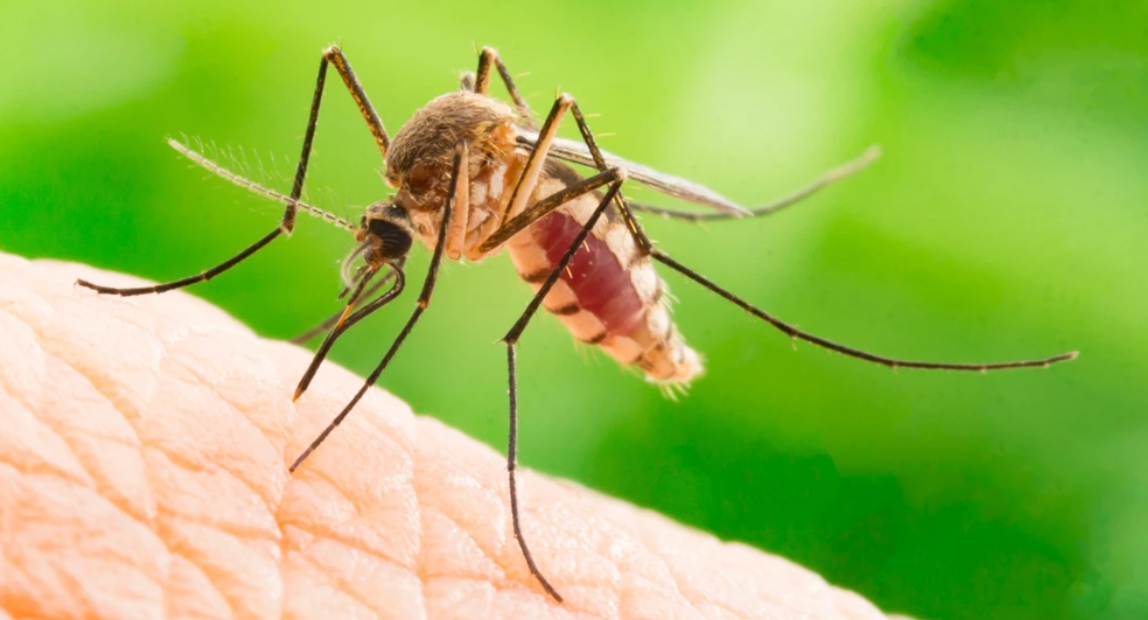 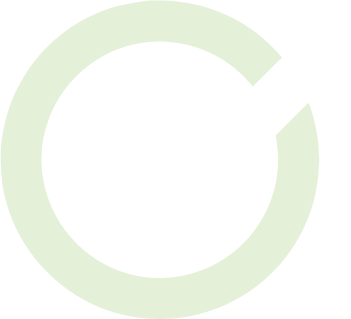 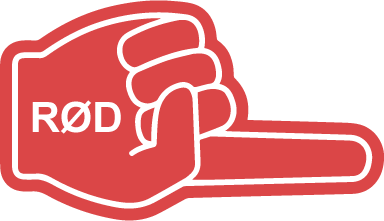 Blod
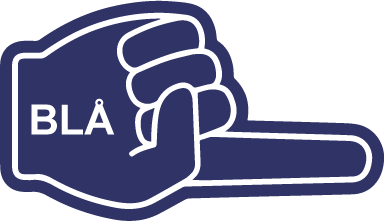 Sved